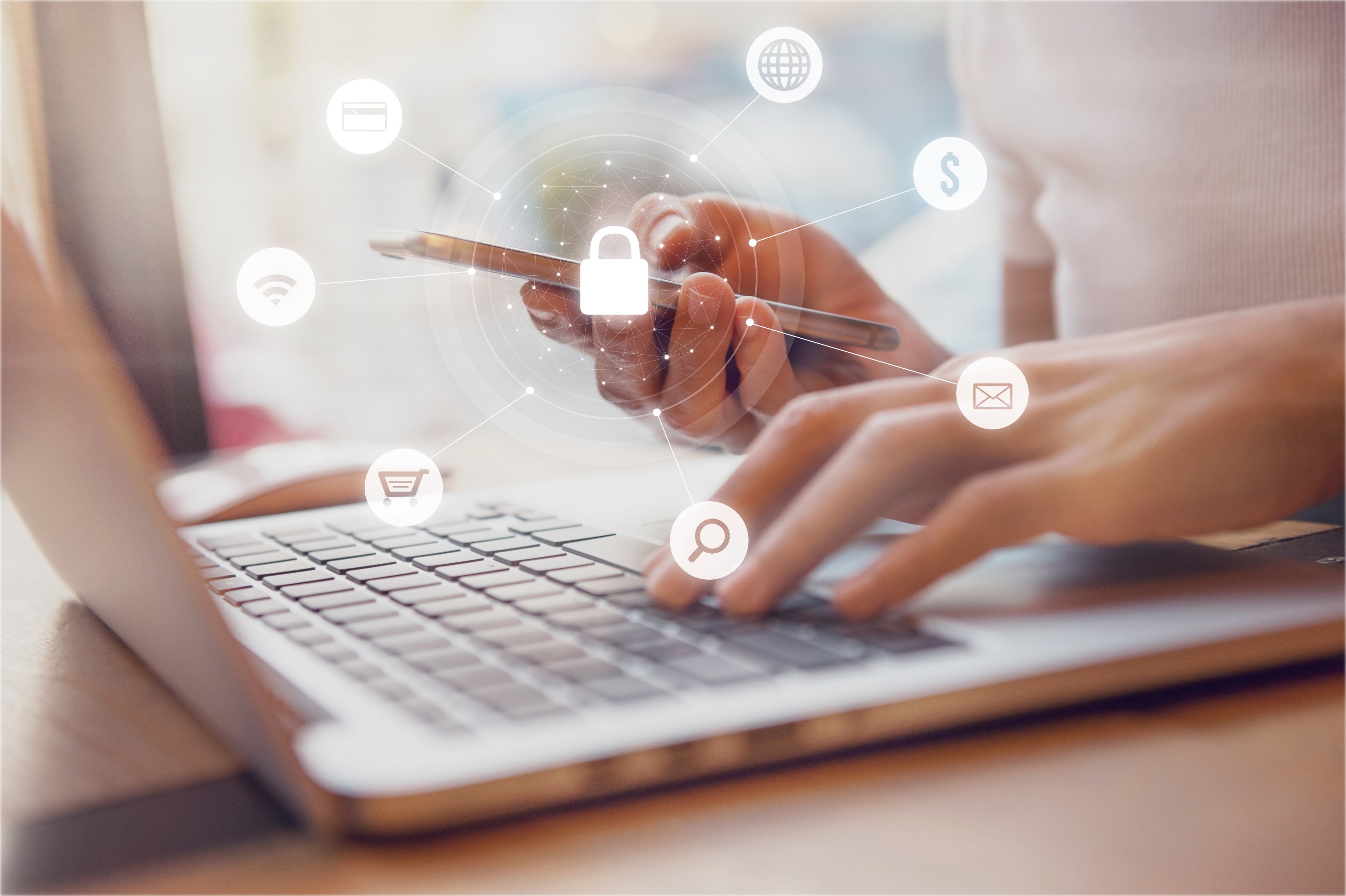 Projet ProchaineGen RH et paye – Atelier de mobilisation des employés
Gouvernement du Canada    |    Le 20 septembre 2018
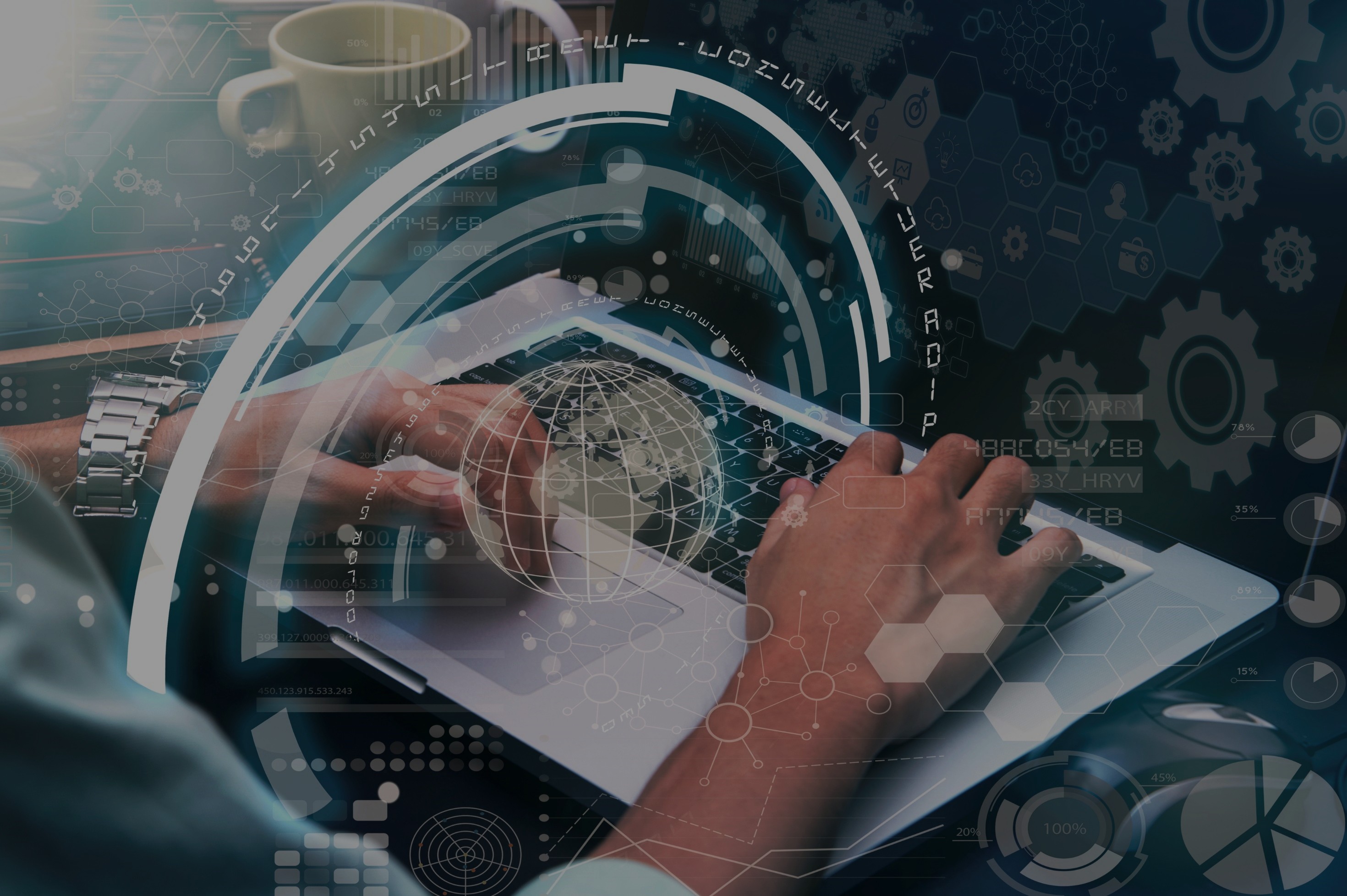 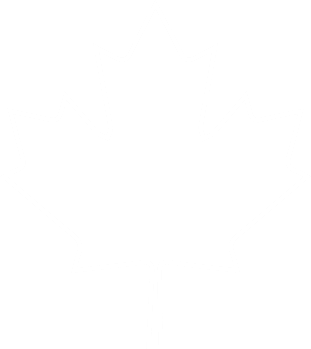 Présentations des fonctionnaires du gouvernement du Canada
1
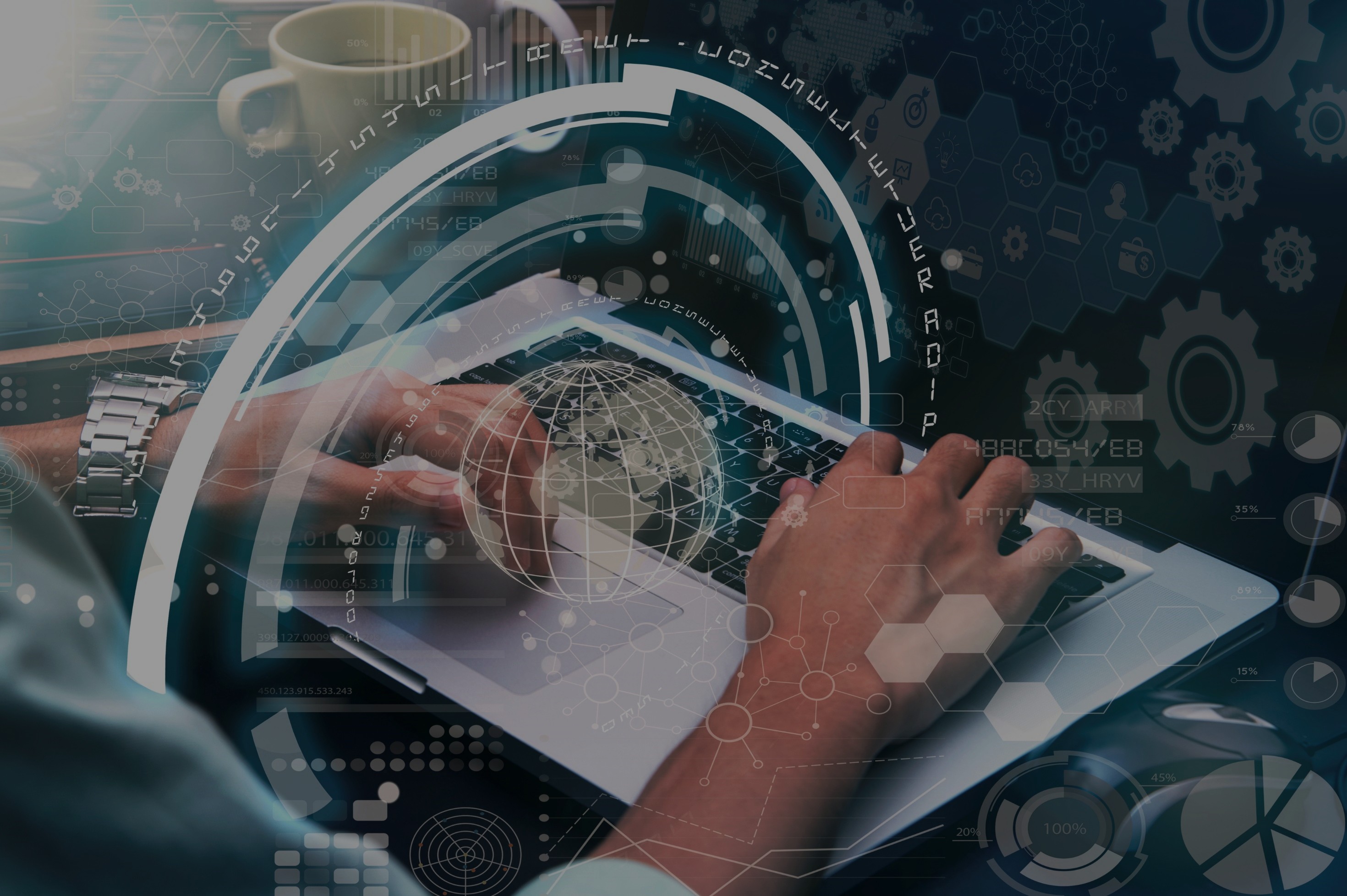 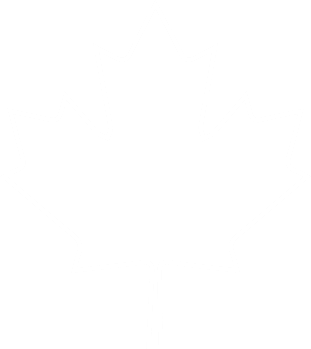 Présentations des représentants d’EY
2
Équipe d’EY
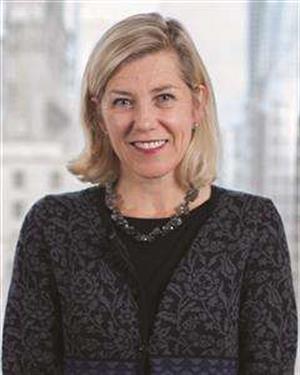 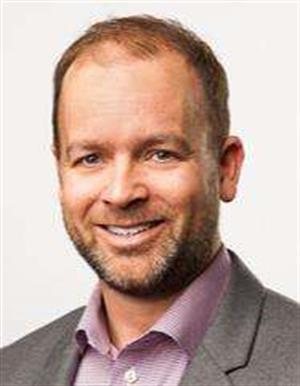 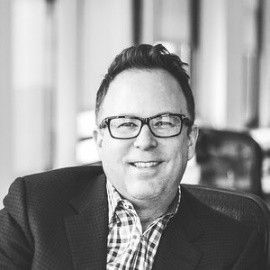 Kirsten Tisdale 
Associée responsable de la mission
Warren Tomlin
CHD, Expérience utilisateur numérique
Paul Tucker 
CHD, RH, Technologie, Paie, Processus
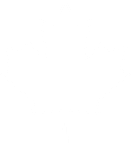 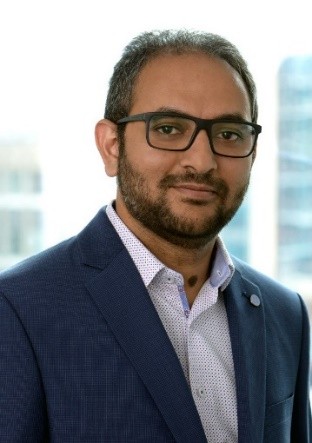 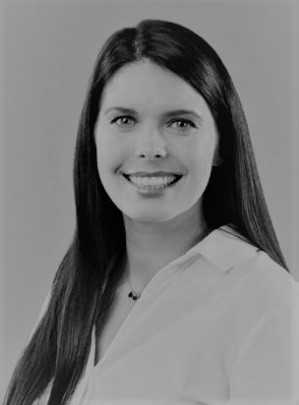 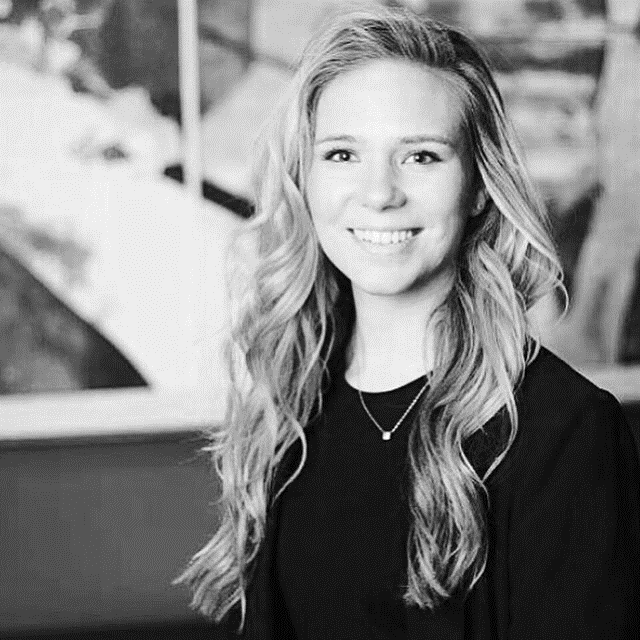 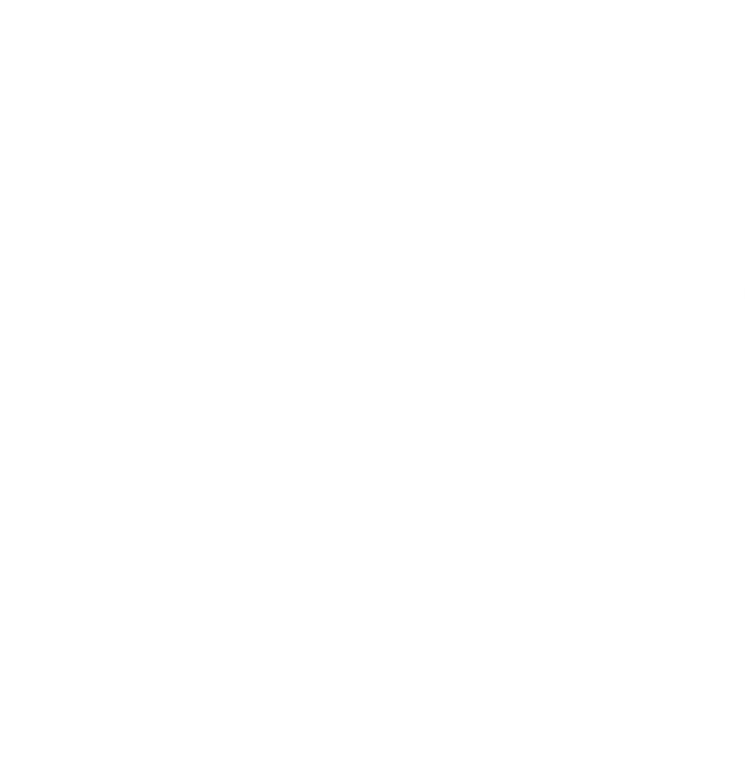 Atir Syed
CHD, RH, Technologie, Paie, Processus
Brittany Smith
Consultante principale
Julie Barac
Consultante principale
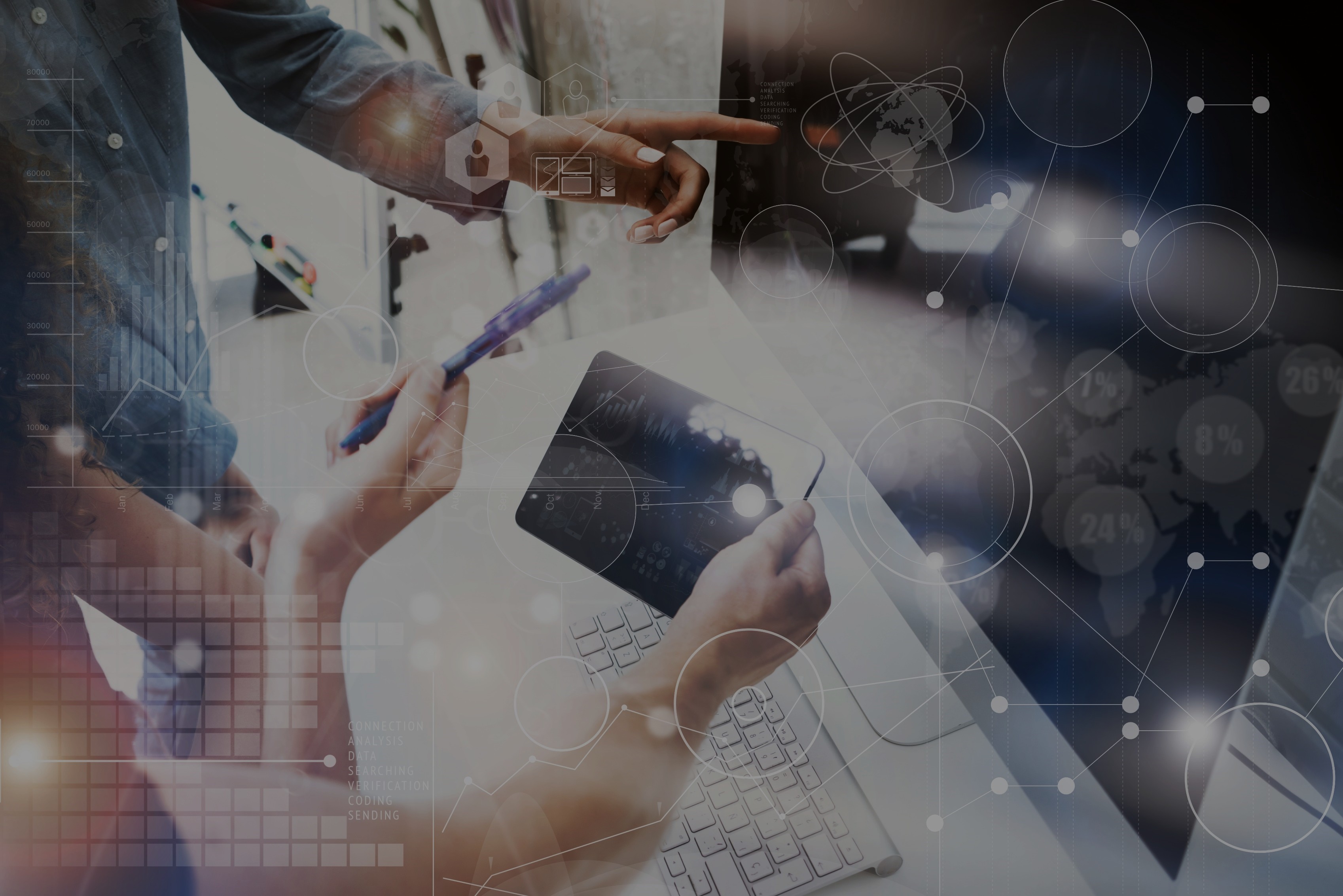 Ordre du jour – le 20 septembre
Projet RH et paye Polaris Atelier de travail

Gouvernement du Canada
Arrivée et rafraîchissements
8h30 à 9h
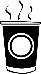 Môt de bienvenue
9h à 9h05 | Kirsten Tisdale
1
Introductions / objectifs de l’atelier
9h05 à 9h15 | Kirsten Tisdale
2
Revue de l’énoncé et principes directeurs du government du Canada 
9h15 à 9h45 | Warren Tomlin et Paul Tucker
3
4
Aperçus et tendances de RH et paye 
9h45 à 10h15 | Paul Tucker
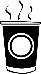 Pause (15 minutes) : Des rafraîchissements seront servis
Activités no.1 et no.2 : Processus de paye : défis et opportunités
10h30 à 11h30 | Paul Tucker, Atir Syed et Tracey De Angelis
5
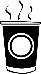 Lunch (45 mins) : Un lunch sera fourni
Activité no.3 : Processus défis et opportunités
12h15 à 12h45 | Paul Tucker, Atir Syed et Tracey De Angelis
6
Conclusion
12h45 à 13h00 | Kirsten Tisdale
7
Objectifs pour la journée
Découvrir et comprendre  des expériences numériques de classe mondiale pour les employés
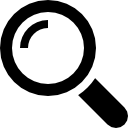 DÉFINIR LES EXIGENCES EN MATIÈRE DE RH ET DE PAIE DANS LE CADRE D’UNE VISION COMMUNE DES PERSONAS, DES DES PARCOURS RELATIFS AUX RH ET À LA PAIE, DES POINTS SENSIBLES, DES MOMENTS QUI IMPORTENT ET DES OUTILS TECHNOLOGIQUES CLÉS.
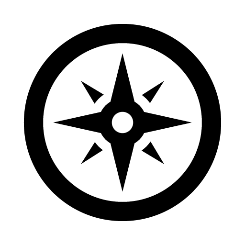 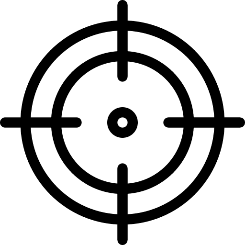 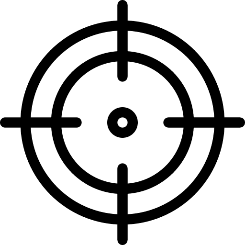 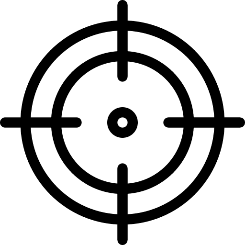 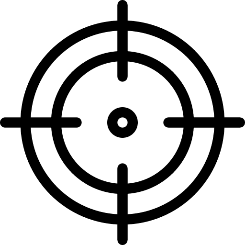 Valider la déclaration et les principes directeurs du GC
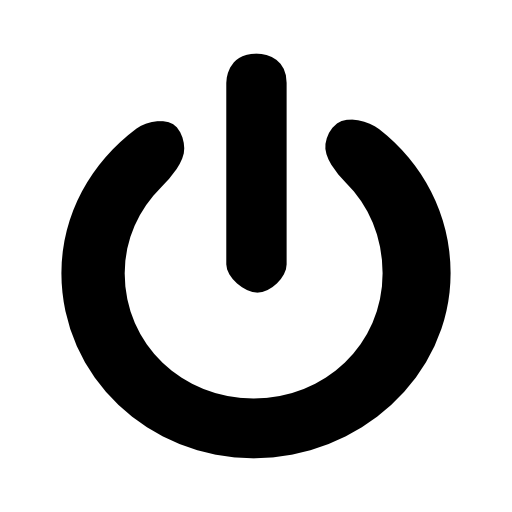 Valider les principaux intervenants en matière de RH et de paie (personas)
Dessinez un vase
Dessinez une meilleure façon de voir les fleurs
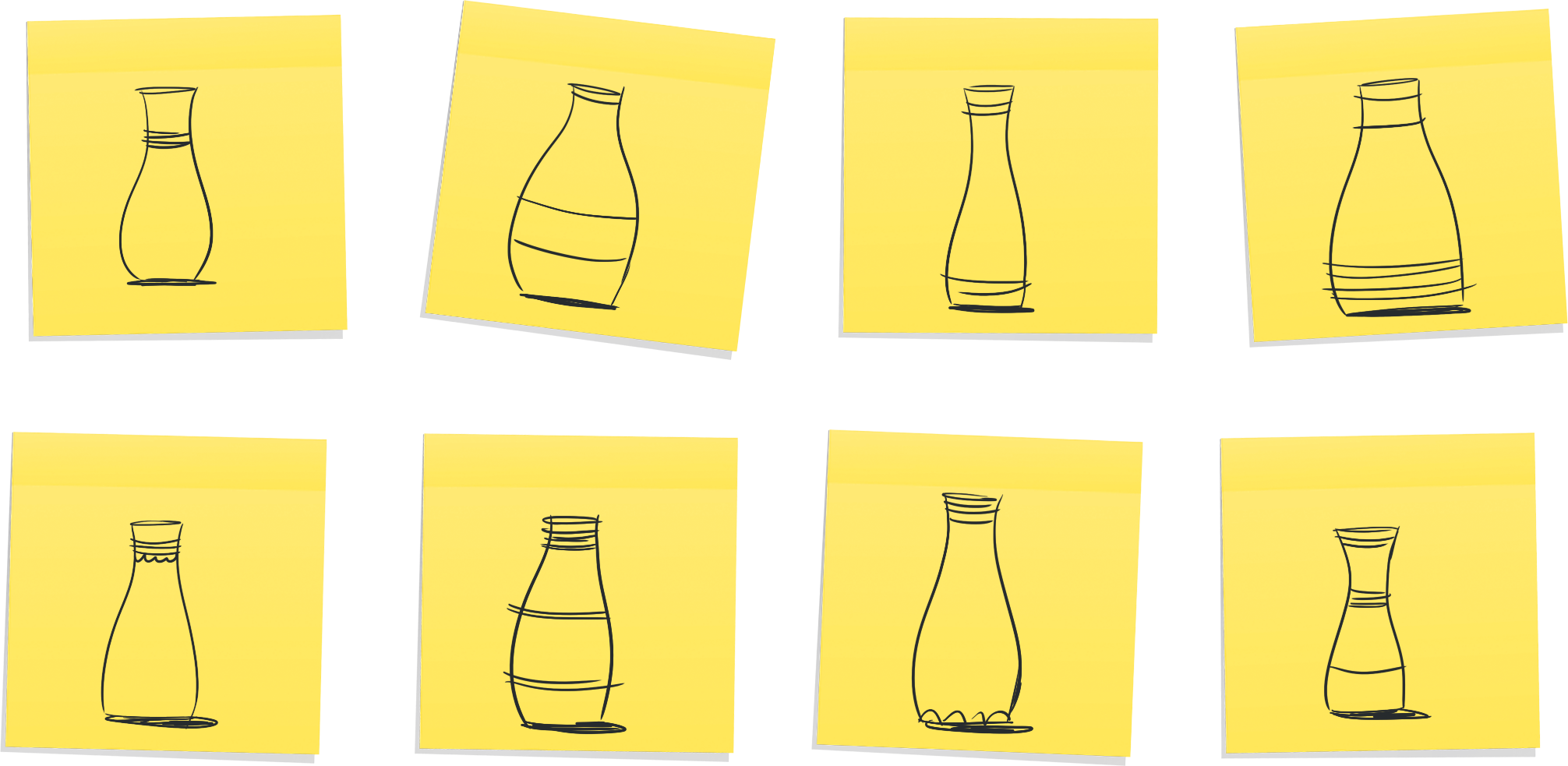 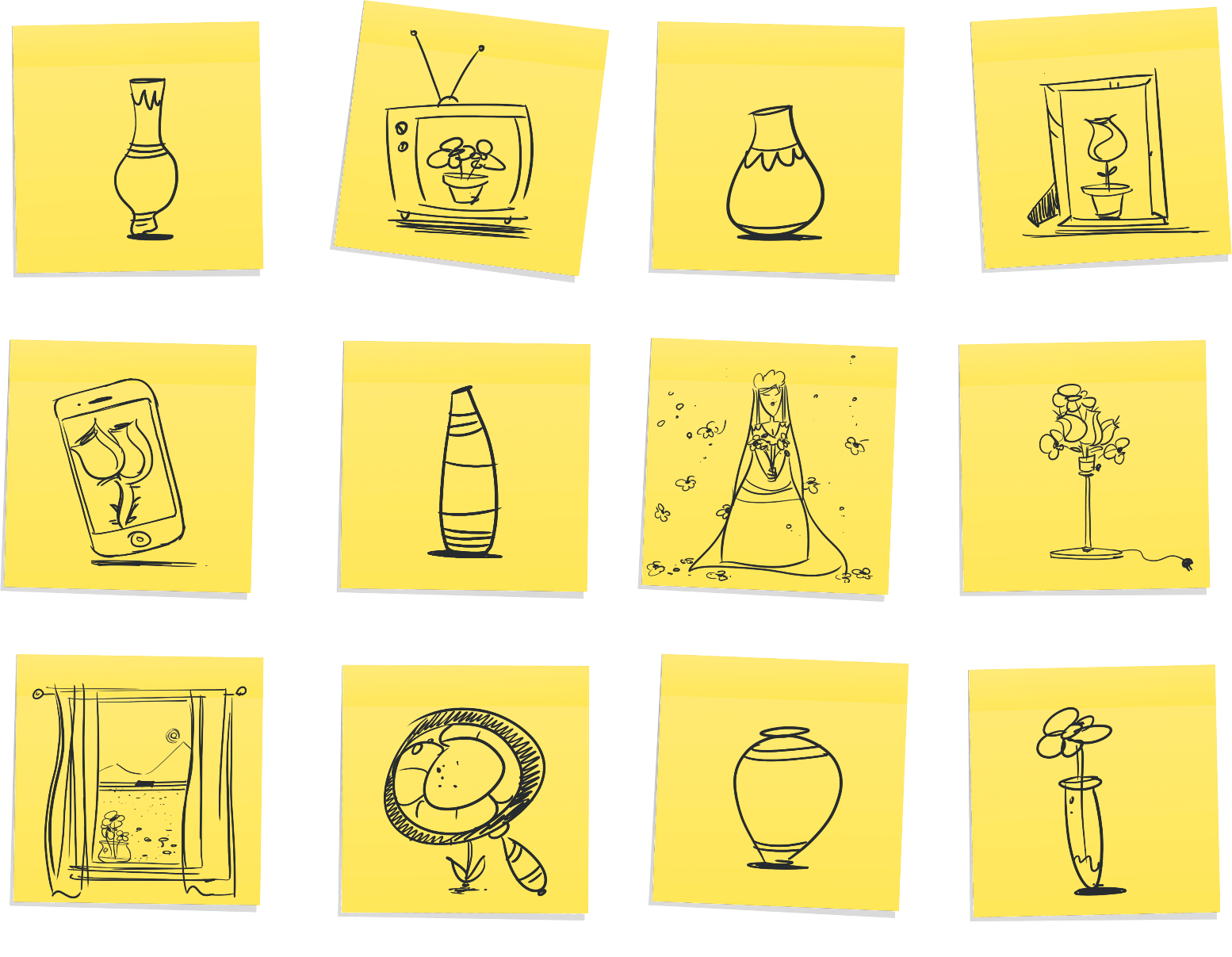 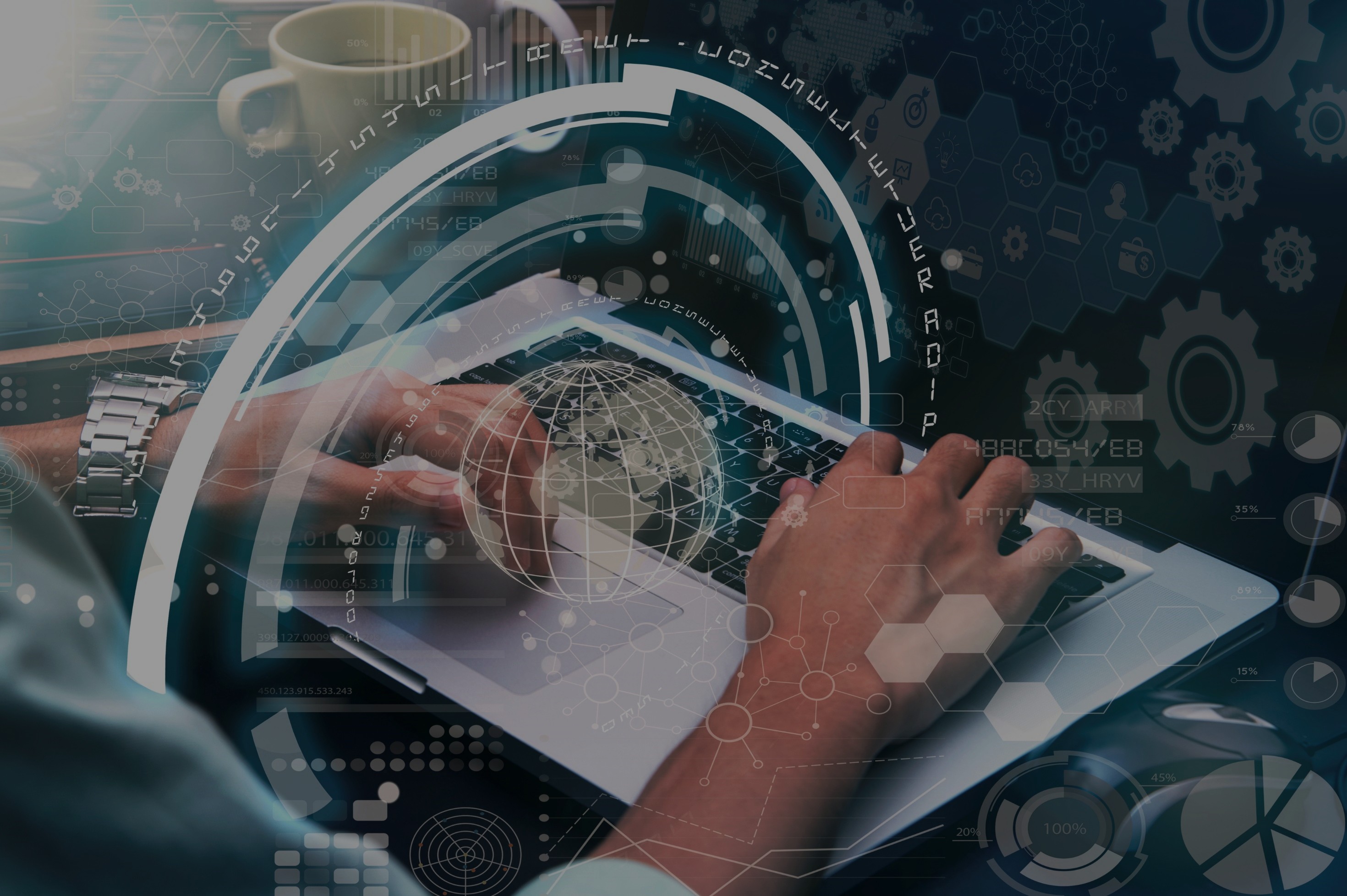 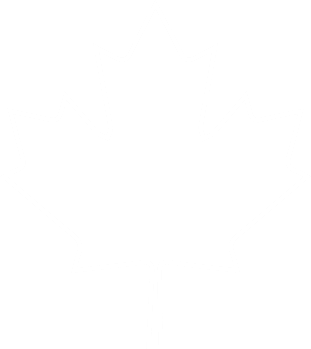 Vision
3
Importance de la réflexion conceptuelle
74 % des membres de la génération Z
La probabilité du départ baisse de 87 % si la personne est mobilisée
94 % des organisations les plus admirées dans le monde ont affirmé que la mobilisation des employés constitue un avantage au plan concurrentiel
La mobilisation des employés augmente  de 5 %
La probabilité de quitter baisse de 87% si la personne est mobilisée
conviennent que l’entreprise a la responsabilité de
La marge d\exploitation augmente de 0,7 %
créer un monde meilleur
PLUS INNOVATEUR
SOUHAITE RESTER
MEILLEUR RENDEMENT
DÉFENSEURS
Les avantages de l’investissement dans l’expérience des employés sont bien documentés
Une personne mobilisée utilise 4 x moins de jours de congé de maladie au cours d’une année
en comparaison d’une autre qui ne l’est pas
La possibilité que les employés restent est 3 x plus élevée
dans une organisation axée sur des buts.
67 % des
Employés mobilisés se portent à la défense de leur organisation par comparaison à ceux qui ne le sont pas
Ils sont aussi1,4 x plus mobilisés
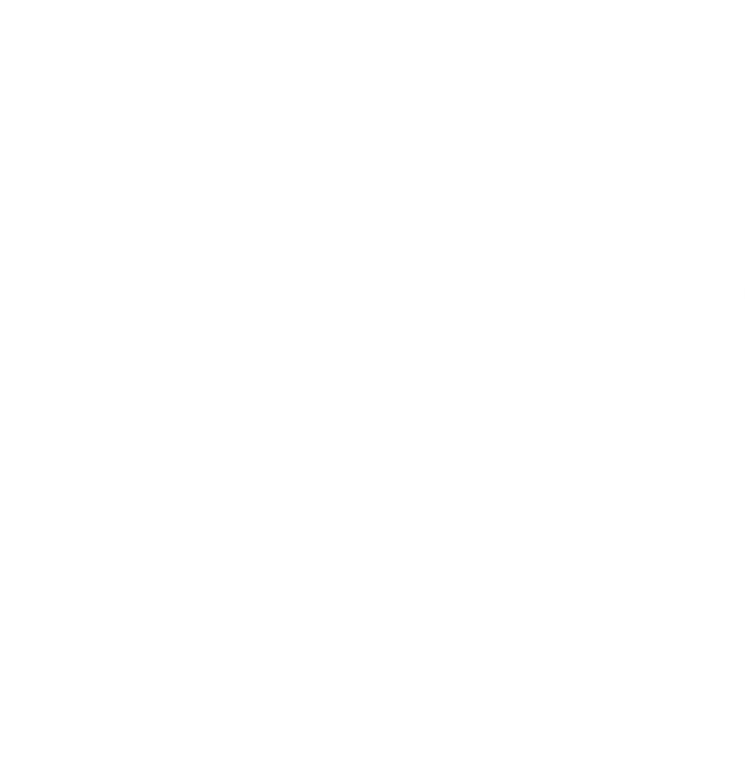 Conséquences d’une expérience négative
L’absence de plaisir au travail démobilise les employés
Si la technologie est meilleure à la maison l’organisation a le sentiment d’être pingre
La productivité baisse
Le candidat navigue dans un processus nébuleux 
Cela crée une mauvaise impression au départ
Les taux de décrochage sont plus élevés
Un mauvais « jour 1 » laisse une mauvaise impression
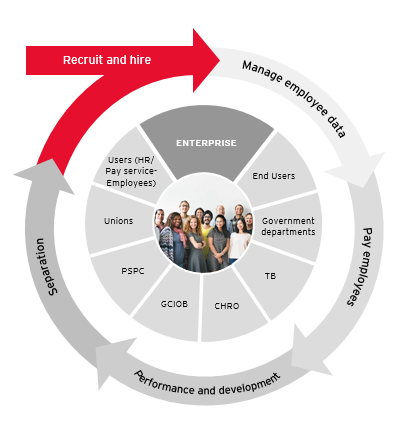 Manque d’équité perçu au niveau des rajustements de la rémunération
Taux de roulement plus élevés
Mauvaise impression durable à l’égard de  l’organisation; l’employé est susceptible d’en parler à d’autres
Sentiment que c’est « trop peu trop tard »
COMMISSION DE LA FONCTION PUBLIQUE
Public Service Comission
La gestion du rendement semble subjective, ce qui affaiblit la confiance
Mécanismes de récompense mal ciblés 
Les interventions peu pertinentes démobilisent les employés
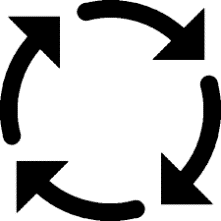 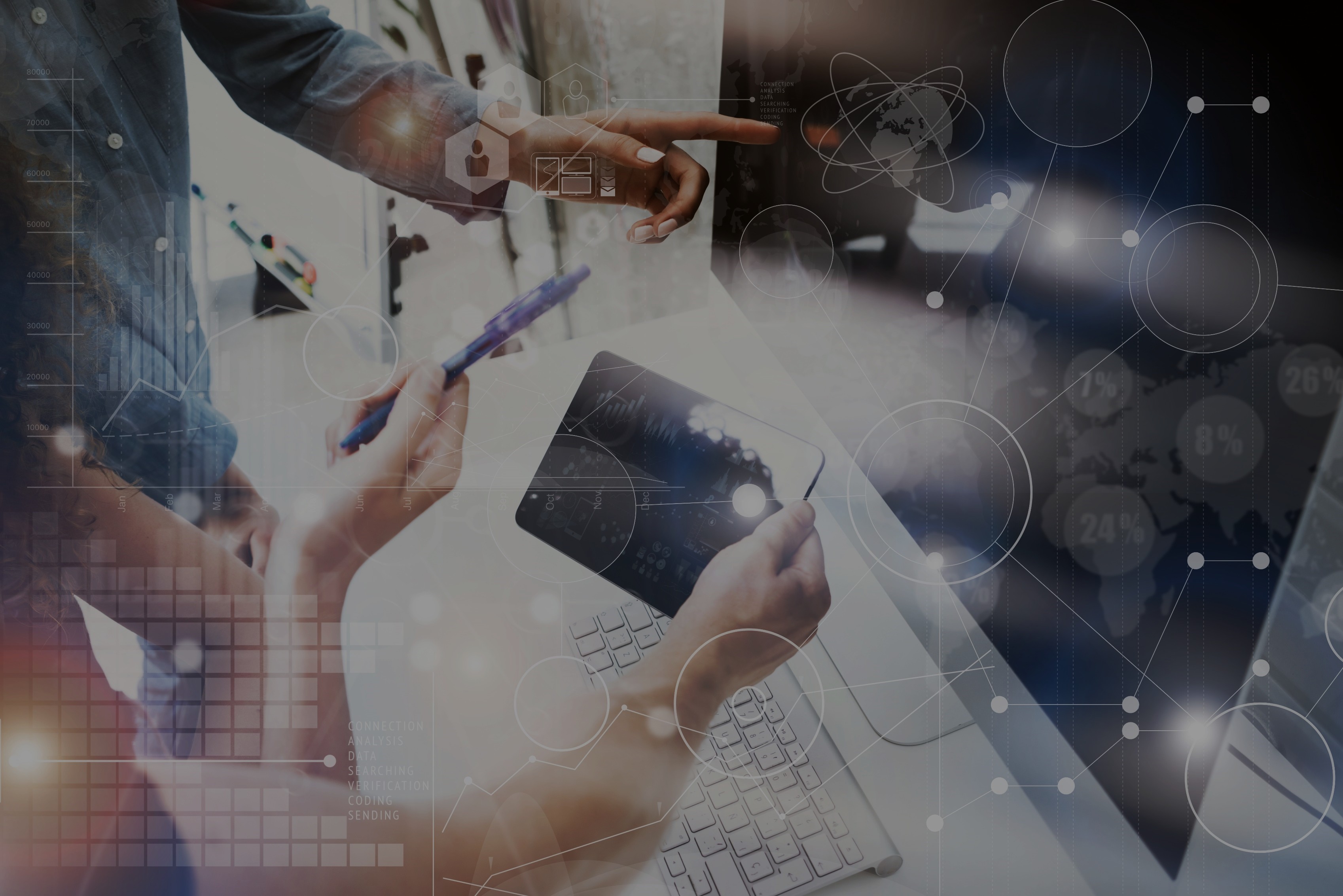 Principes directeurs
Solution orientée utilisateur
Déclaration : 
Une solution adaptative d’avenir, qui réserve une place centrale à l’utilisateur et permet d’offrir une expérience utilisateur efficace aux candidats, aux employés actuels et aux anciens fonctionnaires. La solution favorisera l’attraction, le perfectionnement et le maintien en poste de personnes talentueuses, ce qui permettra d’assurer la mise en œuvre de la stratégie du gouvernement du Canada en matière de ressources humaines, tout en améliorant la prestation de services exceptionnels aux Canadiens.
Solution intégrée permettant l’harmonisation des opérations
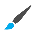 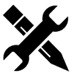 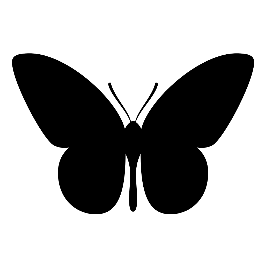 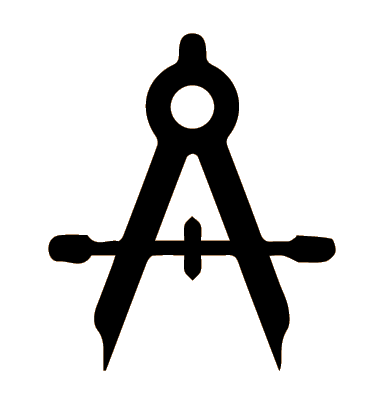 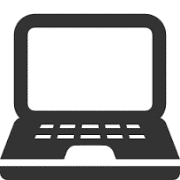 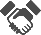 Source d’enregistrement unique
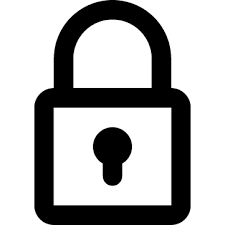 Accessible à tous les utilisateurs finaux indépendamment de la langue ou du lieu
Libre-service simple, assurant l’accès 24 heures sur 24, 7 jours sur 7
Permet la normalisation des processus opérationnels
Appuie notre future façon de travailler
Répond aux normes en matière de numérisation et d’architecture
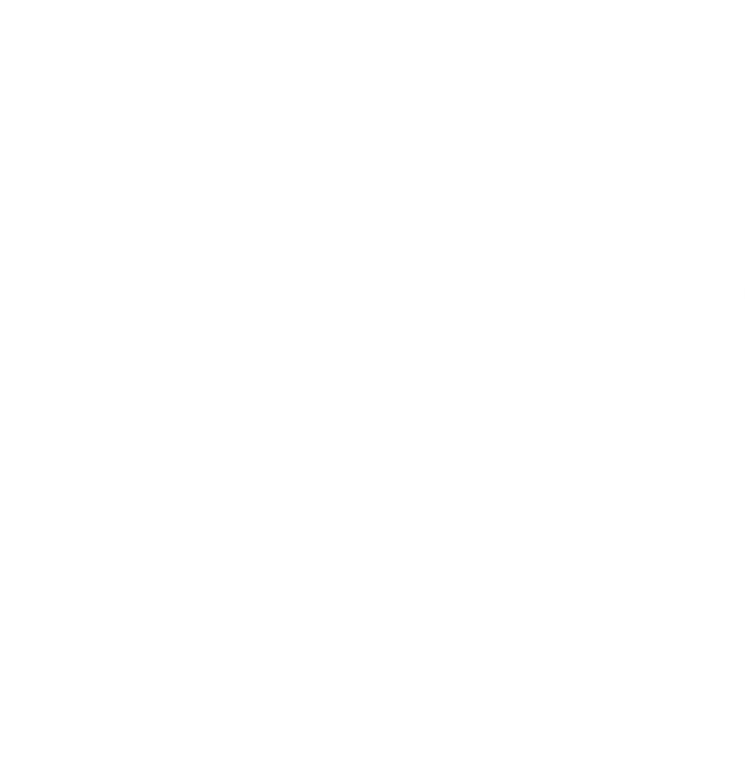 Leçons apprises
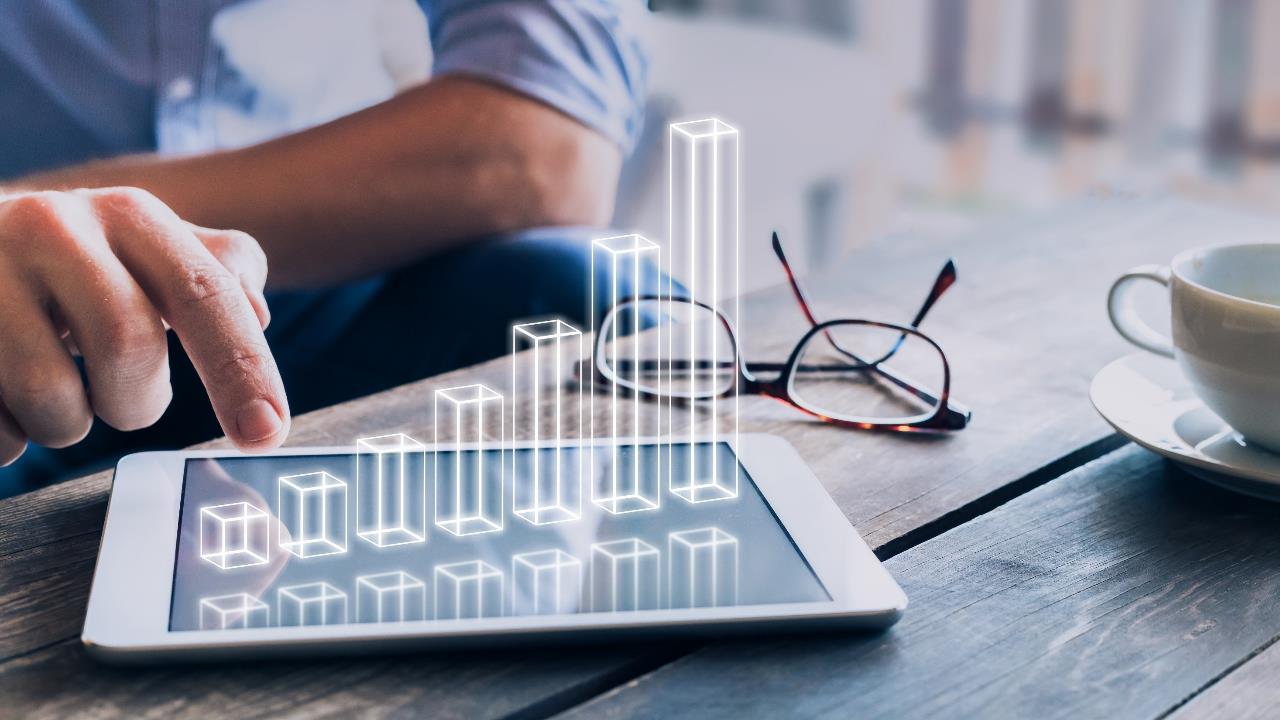 Pause
(15 minutes)
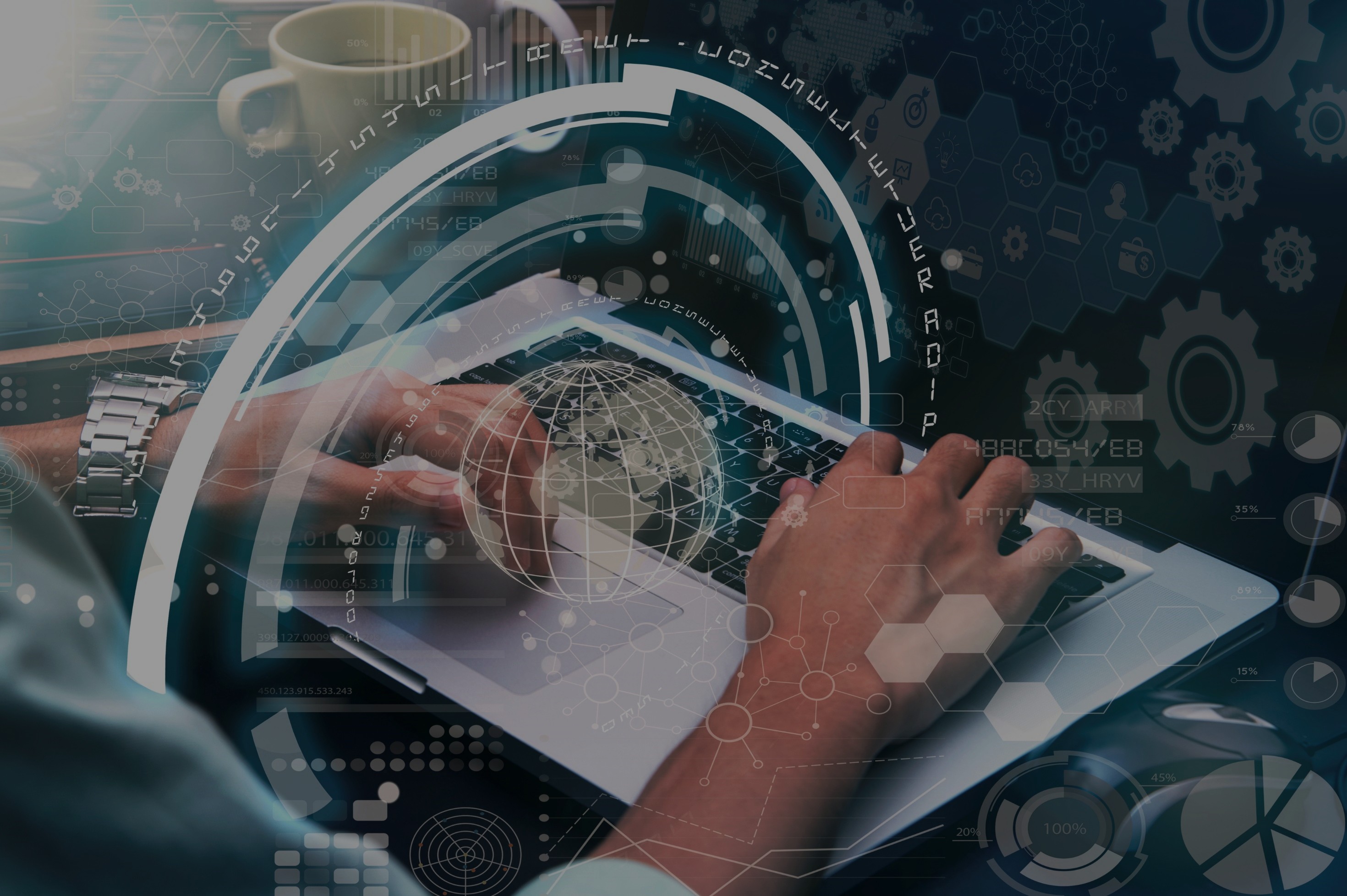 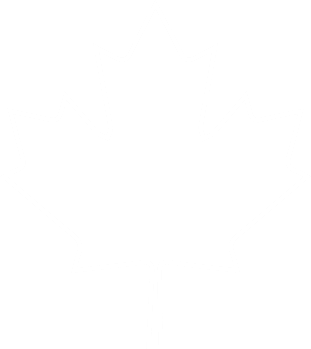 Gestion des ressources humaines : aperçu du processus et de la technologie
4
Valeur d’une solution moderne de gestion des ressources humaines
La bonne stratégie peut procurer divers avantages
Réduction de l’effort manuel
Prise de décision éclairée
Normalisation des processus
Réduction de l’effort de formation
Habilitation stratégique
Intégrité des données
Réduction du risque opérationnel
Amélioration de la conformité
Mobilisation des employés
Accent mis sur les tâches à valeur ajoutée
Capacités de rendre compte en temps réel
Gestion de la technologie
« Les clients n’aimeront jamais une entreprise tant que ses employés ne l’aimeront pas en premier lieu. » 
Simon Sinek
Favoriser une expérience employé exceptionnelle
Une expérience employé (Ex) supérieure associe aisément les employés à la stratégie organisationnelle, ce qui, en dernier ressort, contribue à améliorer l’expérience citoyen.
«
Créer le milieu  qui permettra à un effectif diversifié de se mobiliser et de prospérer demande une réflexion.
À mesure que les capacités analytiques et numériques évoluent, les organisations peuvent personnaliser les expériences afin d’aider leurs ressources humaines à offrir plus rapidement une valeur ajoutée.
Objectif et valeurs
Besoins
Sentiment et comportements
Leadership et perfectionnement
Rôles et responsabilités
Façons de travailler
Interaction et mobilisation
Inclusion et reconnaissance
L’expérience, ce n’est pas ce qui vous arrive, c’est ce que vous faites de ce qui vous arrive.
Aldous Huxley
Propre à l’employé, l’Ex comprend trois dimensions principales
Individuel
Relationnel
Milieu
Lieu et espace
Systèmes et outils
Rémunération et mesures incitatives
Avantages directs et indirects
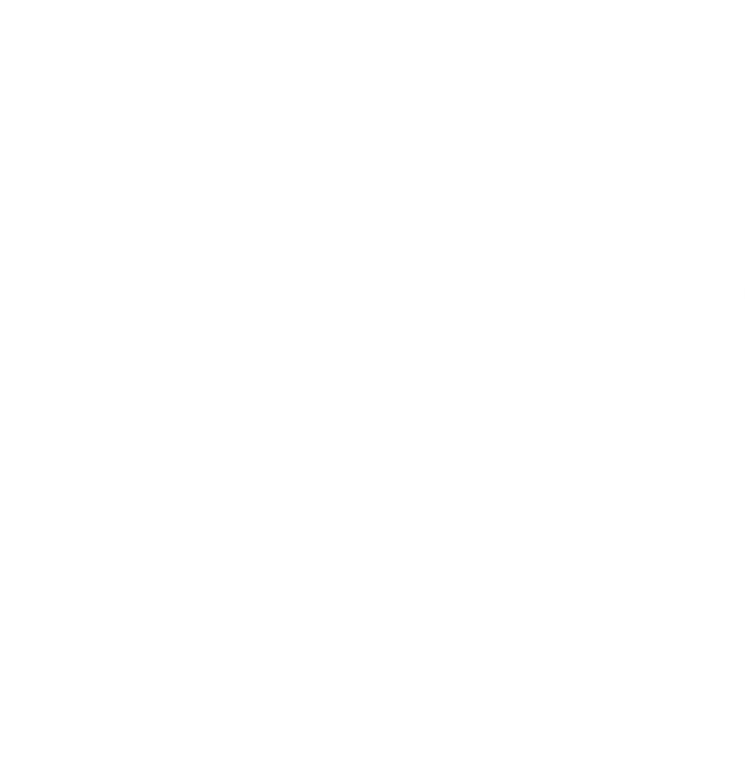 Gestion du cycle de vie des employés
Recrutement et embauche
RENDEMENT ET PERFECTIONNEMENT

Gérer la formation et le perfectionnement des employés
Gérer le rendement
Gérer les compétences
Gérer les carrières et la planification de la relève
RECRUTEMENT ET EMBAUCHE

Gérer le recrutement
Gérer l’embauche, l’arrivée et l’intégration
Gérer les données  des employés et de l’organisation
GÉRER LES DONÉES DES EMPLOYÉS ET DE L’ORGANISATION

Administrer les données des employés 
Gérer l’organisationet les postes 
Gérer la planification de l’effectif
Rémunération et récompenses
Classification
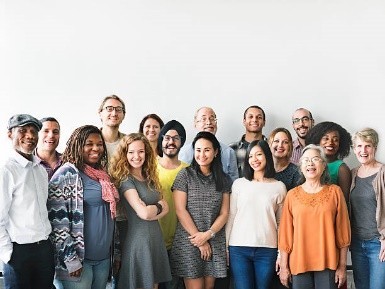 COMMISSION DE LA FONCTION PUBLIQUE
DÉPART

Gérer le départ des employés 
Rajuster l’effectif
Départ
Rémunération des employés
Rendement et perfectionnement
RÉMUNÉRATION DES EMPLOYÉS

Gérer la rémunération 
Gérer la paie
Gérer le temps
Schéma de l’expérience
Gérer le rendement et le perfectionnement
Gérer les données des employés et de l’organisation
Rémunérer les employés
DÉPART
Recruter et embaucher
6. 
Gérer les avantages sociaux et la pension
12. 
Gérer les
compétences
1. 
Gérer le recrutement
8. 
Gérer le temps
4. 
Gérer l’organisation 
et les postes
11. 
Gérer le rendement
13. 
Gérer les carrières et la planification de la relève
10. 
Gérer la formation et le perfectionnement des employés
2. 
Gérer l’embauche, l’arrivée et l’intégration
14. 
Gérer le départ des employés
7. 
Gérer la rémunération
5. 
Gérer la planification de l’effectif
9. 
Gérer la paie
3. 
Administrer les données des employés
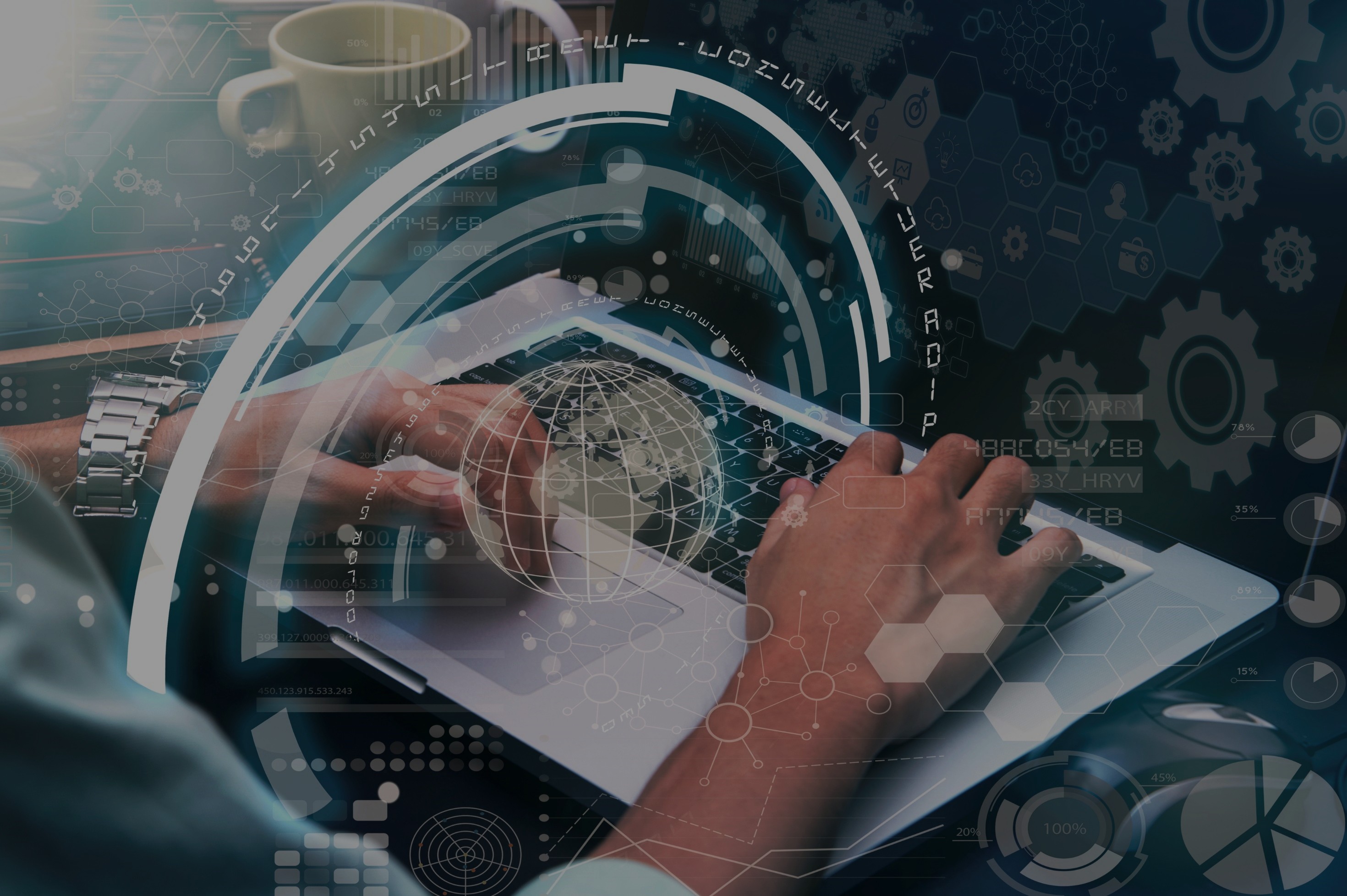 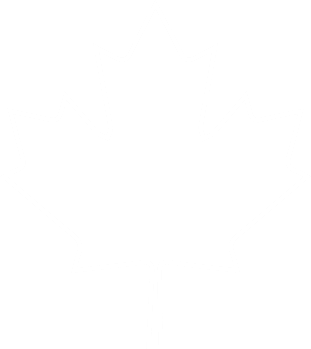 Schématisation des processus de RH et de paie
5
Tendances dominantes : 
Recruter et embaucher
Créer une image de marque, un énoncé de mission et une proposition de valeur
Mettre l’emphase sur l’expérience du candidat
Utiliser la technologie pour permettre une transition efficace entre le recrutement et l’embauche
Maintenir un bassin de postulants visible et dynamique
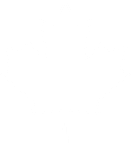 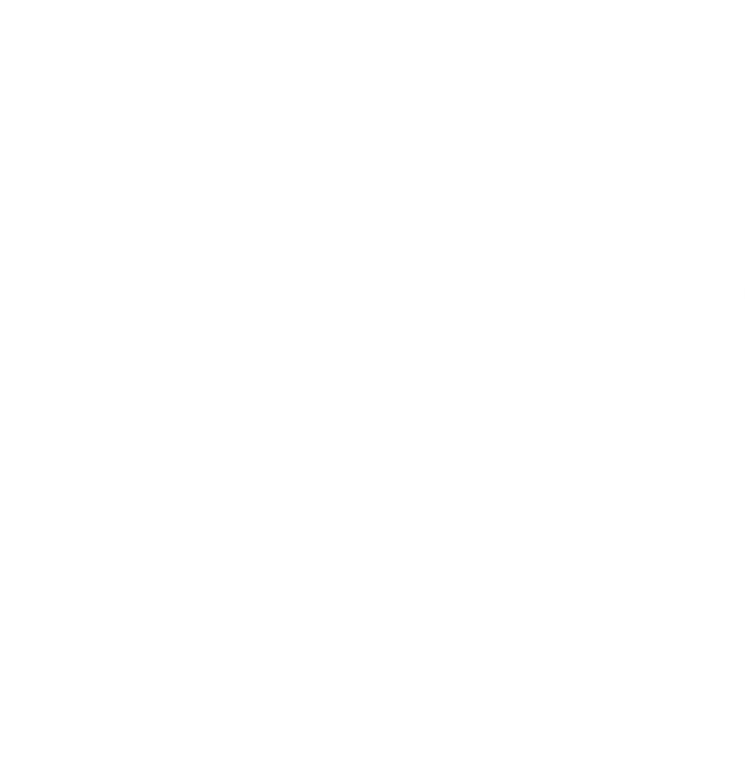 Créer une stratégie propice de trouver des candidates a canaux multiples
Tirer parti de l’IA et l’analyse de données
[Speaker Notes: Focus on the candidate experience (enter the data once)
Recruiting great talent is everybody’s job 
Think high touch recruiting 
Data and analytics are priorities from the start
Be active on social media
Entice and source passive candidates
Create a strong employer brand which takes care of sourcing (recruitment marketing – leveraging tech) 
Define the mission and story of the GC
Define a clear employee value proposition
Communicate clearly on what the position will entail  
Leverage referrals from current employees
Seamless, digital, document management 
Visibility, traceability
Enterprise view]
Schéma de processus : recrutement et embauche
Recruter
Analyser et créer une demande d’affichage d’emploi
Effectuer une diligence raisonnable de l’employé
Publier les demandes d’emploi
Élaborer des critères de sélection
Établir une stratégie de recrutement et de recherche
Filtrer et sélectionner des candidats
Gérer les bassins de candidats
Préparer une offre d’emploi
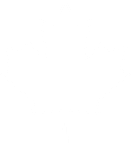 Intégration
Légende

Tableau du modèle de référence opérationnel des RH

Recommandation d’EY à ajouter
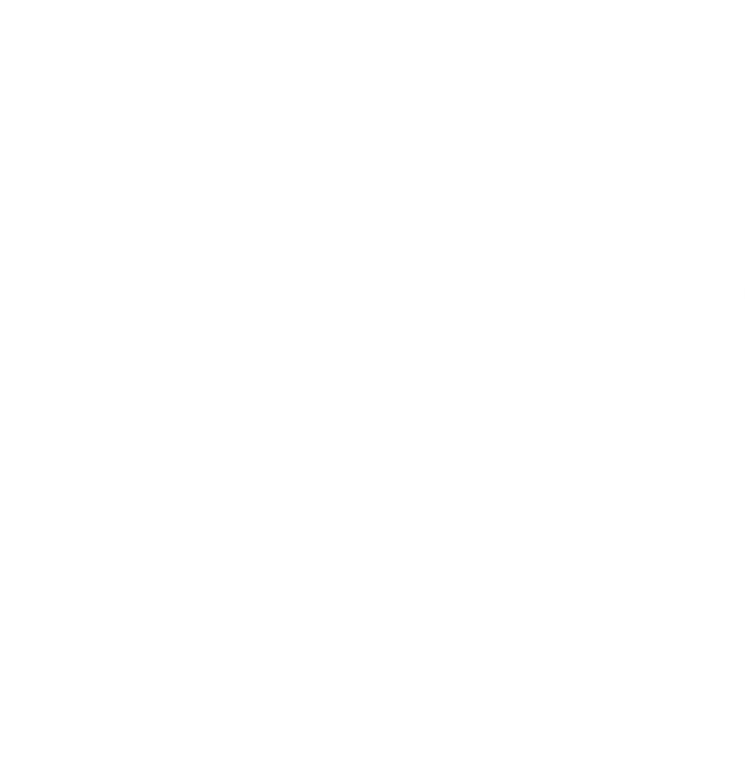 Gérer les activités d’intégration des nouveaux employés
Effectuer l’orientation de l’employé
Attribuer la propriété de l’entreprise
Données sur l’employé
Schéma de processus : exemples de recrutement et d’embauche
Filtrer et sélectionner des candidats
Le cas échéant, recommander le candidat à un autre poste
S’il ne convient pas, le candidat sera rejeté
Si le candidat n’est pas apte, examiner une autre candidature
Déterminer l’aptitude d’un candidat
Les candidats reçoivent un avis
Classer les candidats
Ajouter les candidats à une courte liste
Effectuer une première sélection de candidats
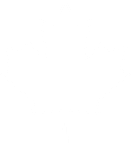 Gérer les activités d’intégration des nouveaux employés
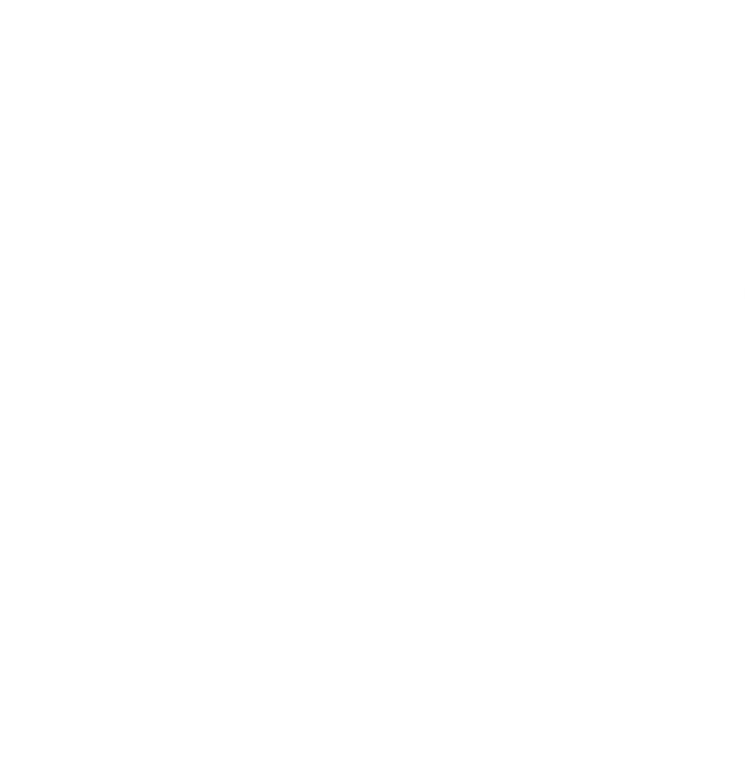 Coordonner les activités avec le gestionnaire d’embauche pour mettre à jour les programmes d’intégration
Évaluer l’efficacité des activités d’intégration
Gérer de nouveaux sondages sur le recrutement
Réaliser le programme d’intégration
Évaluer les besoins d’orientation et d’intégration
Tenir à jour les lettres et les formulaires
Tendances dominantes : 
Gestion des données organisationnelles et reliées aux employés
Mise sur pied d’un système de dossiers principal
Faciliter le contrôle par les employés de leurs données n’importe où et n’importe quand
Tirer parti des données et des analyses prédictives pour prendre des décisions fondées sur des données
Tirer parti de l’automatisation pour l’intégration et la transformation des données
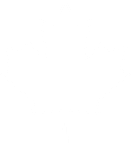 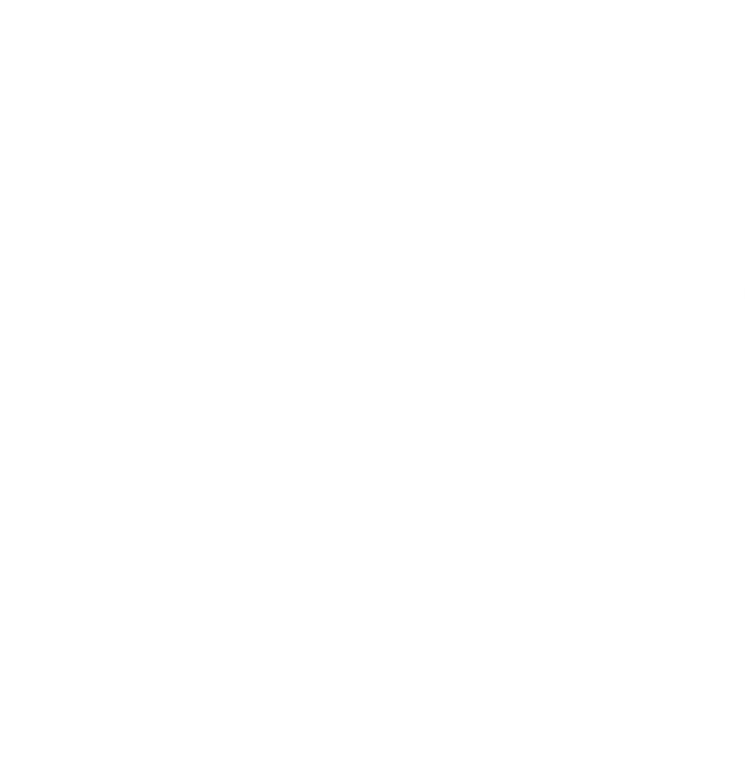 Permettre aux gestionnaires d’effectuer des changements aux positions et dans la gestion des tâches n’importe où et n’importe quand
Être sécuritaire de par la conception
Schéma de processus : gestion de données des employés
Dossier de base
Traiter les modifications aux renseignements personnels des employés
Gérer les retours suivant les congés
Commencer une demande de changement d’emploi
Gérer les congés
Effectuer le suivi des congés
Gérer le dossier de l’employé
Contrôle des données
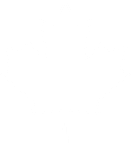 Gestion des effectifs
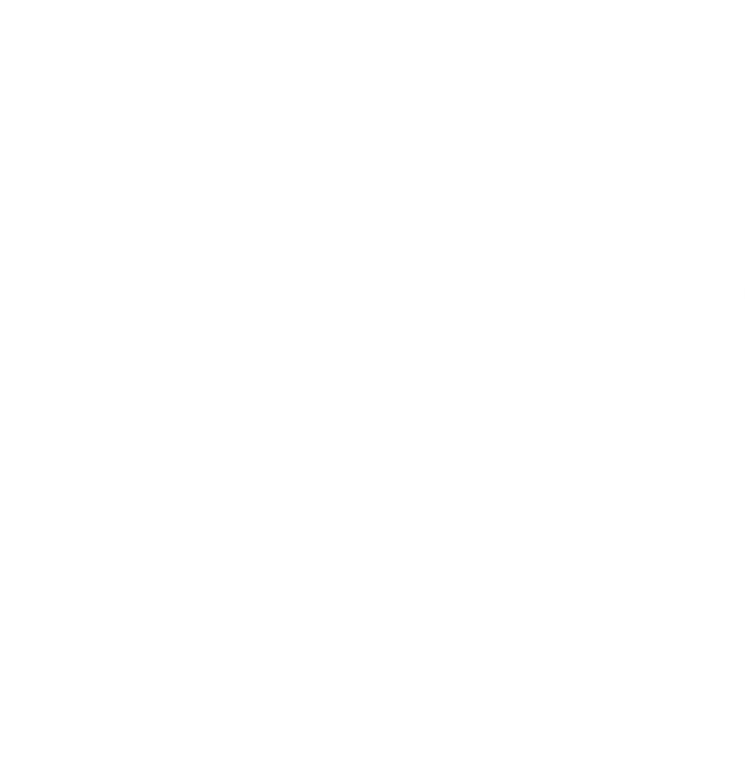 Établir et définir les effectifs exclus du cycle budgétaire
Déterminer et surveiller les postes ouverts
Établir et définir des postes pendant le cycle budgétaire annuel
Établir et gérer une structure organisationnelle
Gérer les changements organisationnels multiples
Cibler des emplois et des descriptions de travail
Créer des postes
Mettre à jour les postes
Schéma de processus : gestion de données des employés (suite)
Planification des effectifs
Légende

Tableau du modèle de référence opérationnel des RH

Recommandation d’EY à ajouter
Maintenir une demande continue
Effectuer des évaluations de fin d’année
Gérer la planification au début de l’année
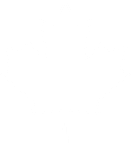 Données sur les prestations
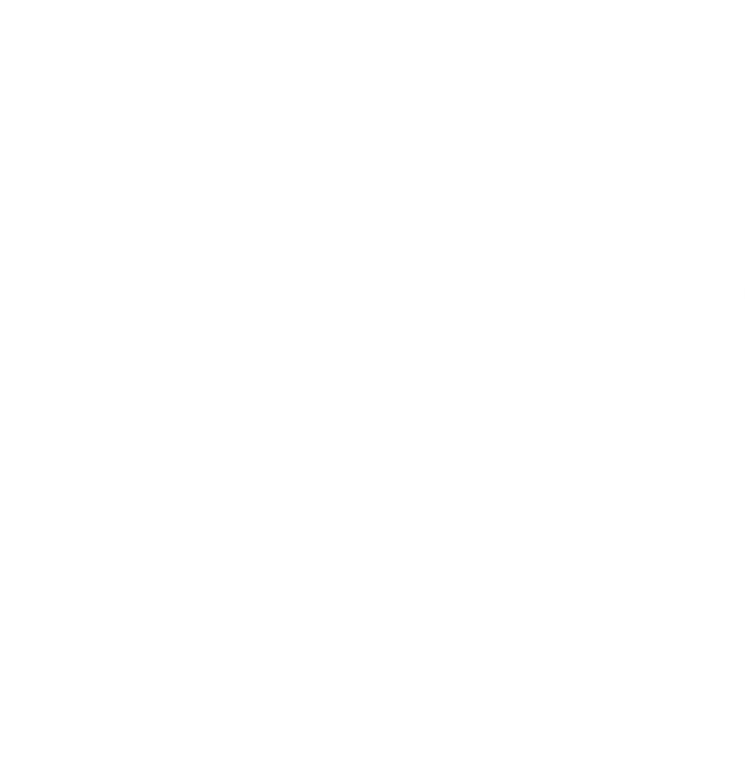 Gérer les demandes d’indemnisation en cas d’invalidité
Gérer des allocations de dépenses flexibles
Gérer les événements de la vie des employés
Processus de cessation des avantages sociaux
Échanger des données avec les fournisseurs
Gérer les paiements du fournisseur
Effectuer des rapports sur les avantages
Maintenir l’admissibilité
Gérer les inscriptions aux avantages sociaux
Schéma de processus : exemple de gestion de données des employés
Légende
Tableau du modèle de référence opérationnel des RH
Recommandation d’EY à ajouter
Gérer les inscriptions aux avantages sociaux
Le fournisseur reçoit la demande de l’employé et les détails sur l’admissibilité
L’employé reçoit un avis concernant les renseignements sur les avantages sociaux
Le fournisseur confirme les détails de l’inscription
L’employé remplit les détails de l’inscription
Déterminer si l’inscription est active ou passive
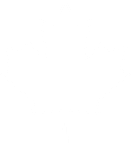 Mise à jour de la plateforme des avantages sociaux du fournisseur
Envoyer des rappels aux employés (de façon continue pendant la période d’inscription annuelle)
Surveiller le processus d’inscription (de façon continue pendant la période d’inscription annuelle)
Générer des rapports au besoin
Gérer les demandes des employés
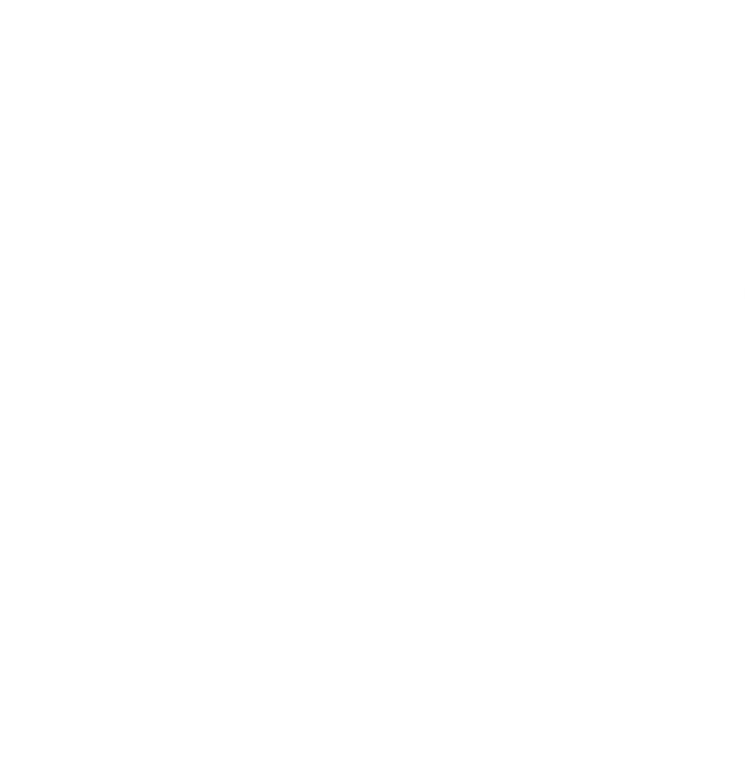 Tendances dominantes :  
Payer les employées
Tirer parti de l’automatisation pour les tâches répétitives ou très manuelles
Profiter des robots de discussions pour assister avec les requêtes des employés et lancer les processus liés à la paye
Planification, prévision, optimisation et gestion des postes
Intégrer les changements de politiques et la réforme de la réglementation
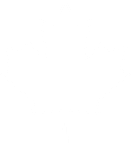 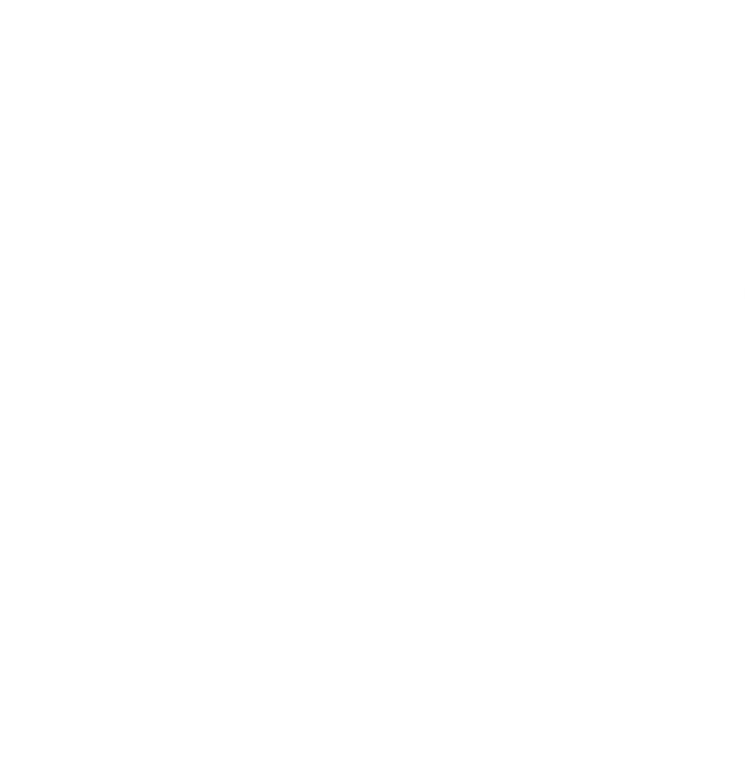 Utiliser l’analyse de données et l’analyse comparative pour prendre des décisions stratégiques
Déployer des capacités en libre-service pour gérer les heures de services, les congés, les approbations
Schéma de processus : paiements aux employés
Rémunération
Légende

Tableau du modèle de référence opérationnel des RH

Recommandation d’EY à ajouter
Gérer les programmes d’incitatifs annuels des employés
Gérer les programmes d’incitatifs à long terme
Gérer les processus d’augmentation en fonction du mérite
Procéder à un établissement annuel des prix en fonction du marché
Paie
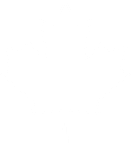 Conformité de la paie : gestion des configurations et des activités
Générer un résumé de paiements de fin d’exercice
Comptabiliser dans le grand livre général
Coordonner avec les institutions qui sont des tiers
Financement de la trésorerie
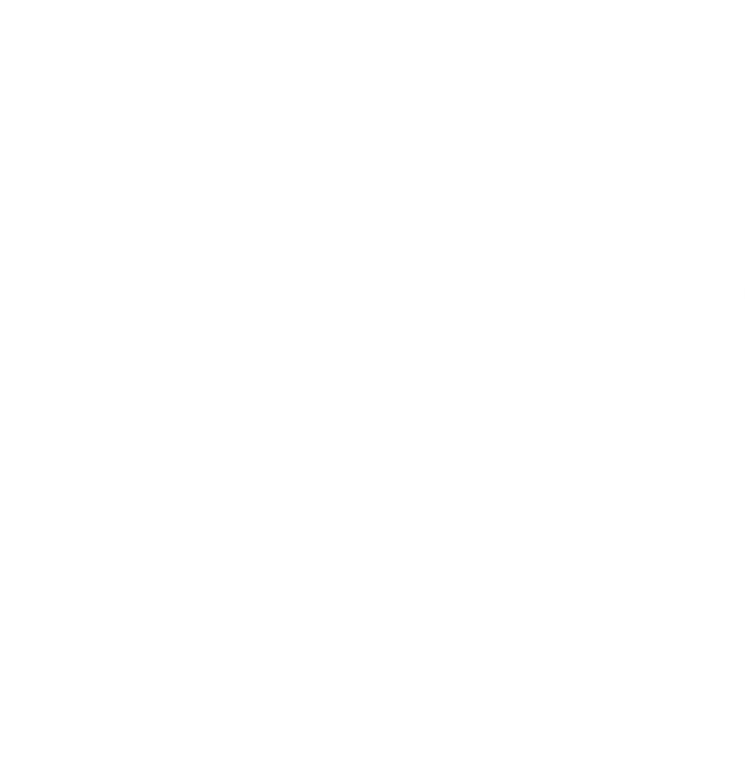 Gérer les données sur la paie des employés
Pièces justificatives des processus salariales
Indemnité de cessation d’emploi
Modifications à la paie
Problèmes non réclamés
Processus/distribution/hors cycle
Attribution de répartition de coûts
Échange de données entrantes
Échange de données sortantes
Annulations de processus
Schéma de processus : paiements aux employés (suite)
Heures et assiduité
Envoyer les données sur les heures au fournisseur tiers
Répartir l’horaire de travail
Recueillir les données sur les heures quotidiennes et l’assiduité
Évaluer les données sur les heures et les congés
Gestion de données sur les heures des employés
Traiter les demandes de congés
Modifier les données sur les heures et l’assiduité
Créer un horaire de travail
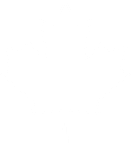 Légende

Tableau du modèle de référence opérationnel des RH

Recommandation d’EY à ajouter
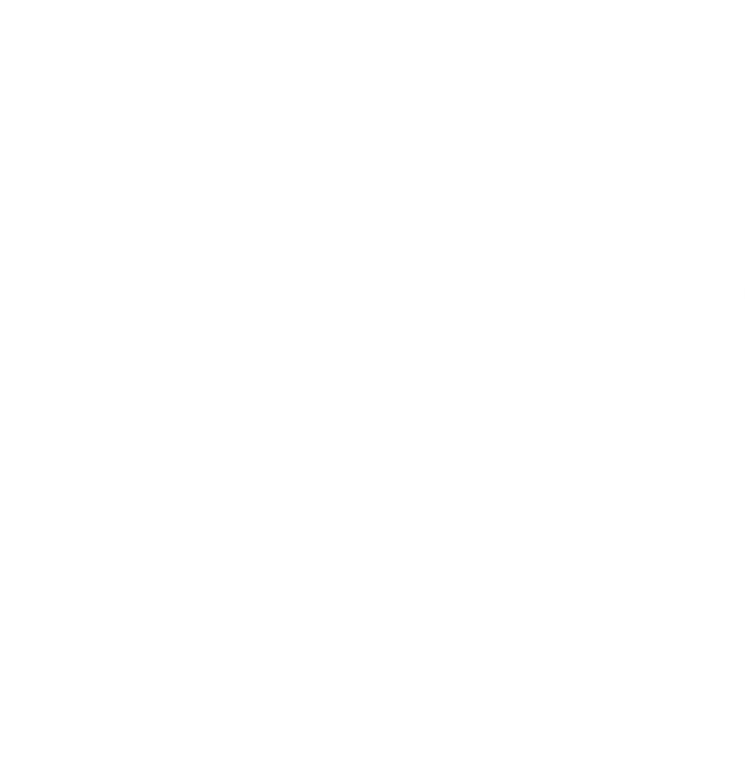 Schéma de processus : exemples de paiements aux employés
Comptabiliser dans le grand livre général
Charger le fichier du grand livre général et envoyer le rapport des paiements par centre de coûts
Déterminer si les éléments initiaux sont exacts
Approuver et comptabiliser dans le grand livre général
Télécharger et consulter le fichier du grand livre général
Déterminer si tous les éléments sont conciliés
Faire un suivi des éléments inexacts
Créer et télécharger des rapports finaux de paie
Concilier le grand livre général
Ouverture de dossiers
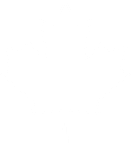 Gérer les augmentations en fonction du mérite
Créer des règles d’admissibilité et des lignes directrices dans le système
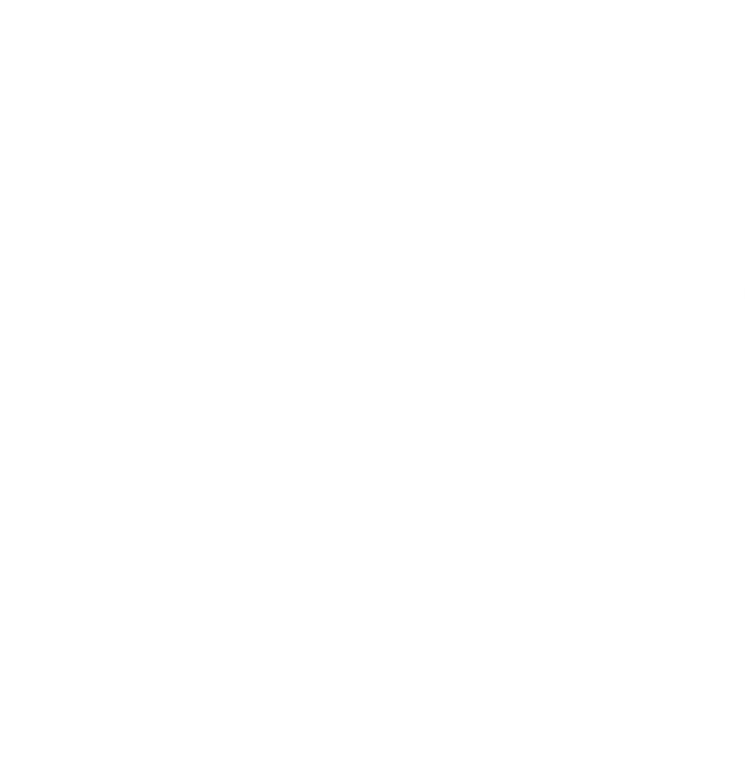 Les gestionnaires rencontrent leurs subordonnés directs pour discuter des augmentations
Donner des conseils sur l’attribution au mérite pour les talents clés
Concevoir et évaluer des sondages sur le salaire
Recevoir la documentation d’approbation sur le mérite
Créer un budget pour le mérite dans le système
Déterminer le budget de rémunération recommandé
Attribuer une augmentation au mérite aux employés
Soumettre pour approbation
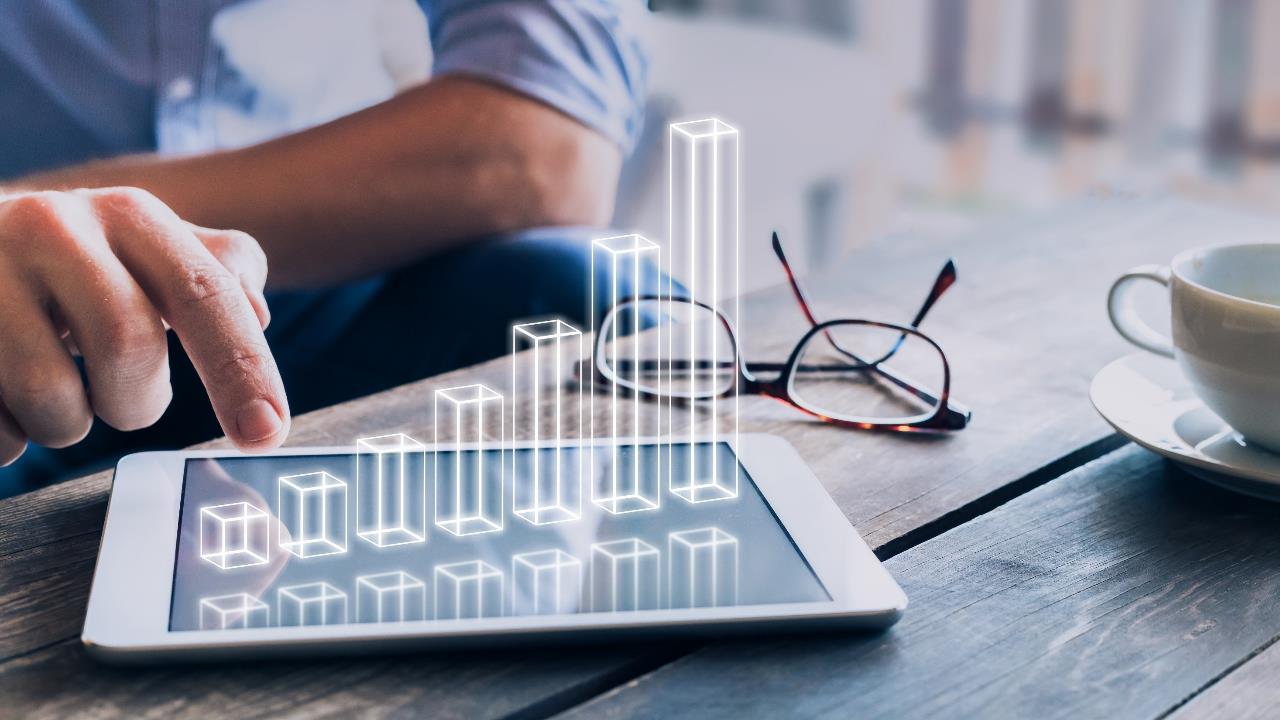 Dîner 
(60 minutes)
Pratiques exemplaires : 
rendement et perfectionnement
Récompenser la réussite
Offrir des rétroactions utiles et fréquentes
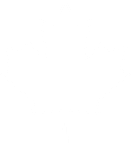 Offrir des possibilités de formation et d’apprentissage
Tout documenter
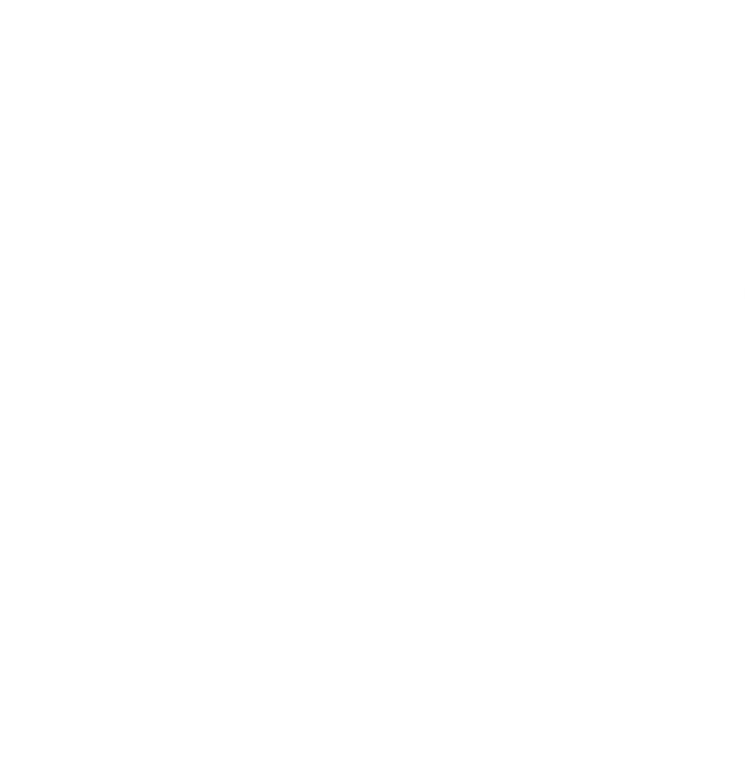 Schéma de processus : rendement et perfectionnement
Planification et perfectionnement
Gérer l’auto-inscription pour tous les cours
Communiquer des renseignements sur la formation
Évaluer les cours et programmes de formation existants
Élaborer et modifier les types de cours
Évaluer les nouveaux besoins en matière de formation
Gérer les demandes d’annulation de cours
Gérer les demandes de réservations anticipées des employés
Gérer les cours d’inscriptions en groupe
Gérer les listes d’attente pour les employés
Offrir la formation
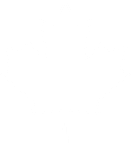 Créer des plans d’apprentissage individuels
Rembourser la formation
Faire le suivi des formations personnelles des employés
Évaluer les cours
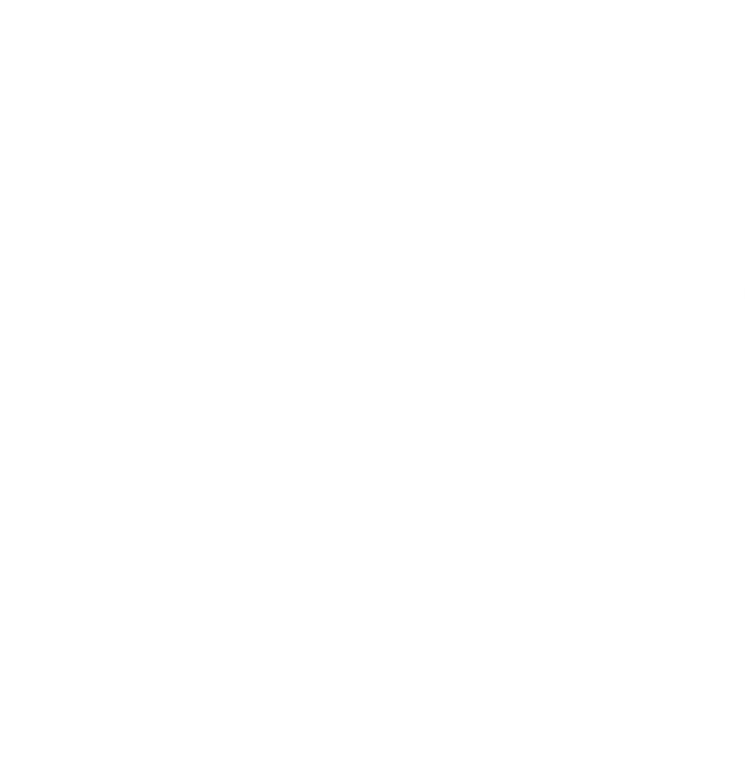 Légende

Tableau du modèle de référence opérationnel des RH

Recommandation d’EY à ajouter
Schéma de processus : rendement et perfectionnement (suite)
Suivi et rétroaction sur le rendement
Mener des évaluations du rendement
Gérer les plans d’amélioration du rendement
Offrir une rétroaction complète
Ajuster les notes
Gérer les buts
Évaluation du rendement
Légende

Tableau du modèle de référence opérationnel des RH

Recommandation d’EY à ajouter
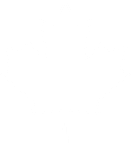 Évaluer les profils des employés
Mettre à jour les profils des employés
Tenir un registre des qualifications
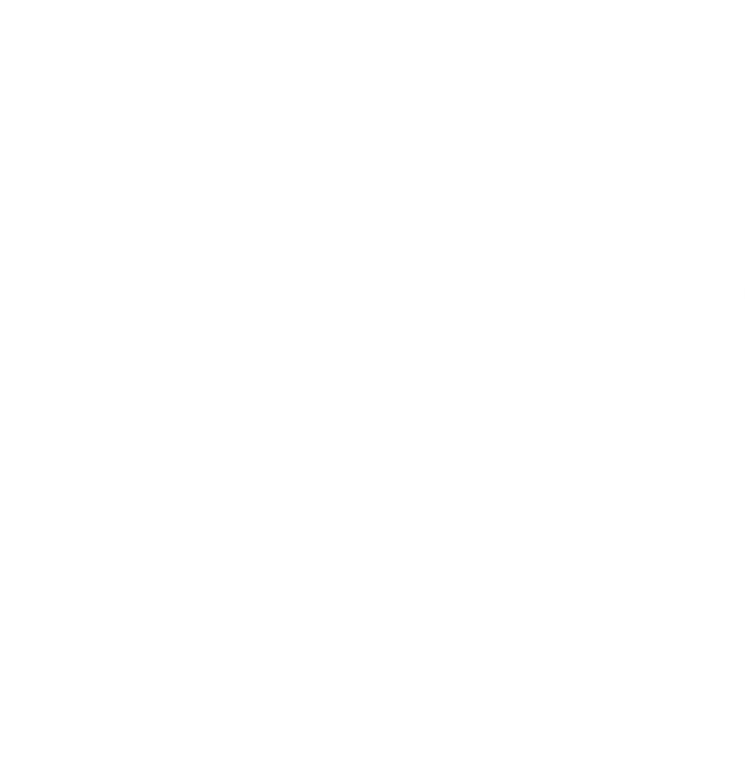 Planification pour la relève
Créer une gestion de la relève et la mettre en œuvre
Effectuer un audit des talents et déterminer les lacunes pour la relève
Effectuer des évaluations obtenues par consensus sur les talents
Se préparer à la planification de la relève
Suivi et évaluation
Cibler les potentiels élevés
Schéma de processus : exemple de rendement et de perfectionnement
Suivre la gestion de la relève et la mettre en œuvre
Faire correspondre les candidats ayant un potentiel élevé aux postes essentiels et déterminer les écarts en matière de perfectionnement
Évaluer les capacités et les compétences nécessaires au poste essentiel
Confirmer les compétences, la disponibilité et l’expérience des employés
Saisir et gérer les résultats finaux (rapports, système, etc.)
Créer un rapport pour les candidats qui ne correspondent pas aux besoins ou qui ne sont pas prêts
Examiner les candidats ayant un potentiel élevé et les rôles essentiels
Plans d’action créés pour les candidats ayant un potentiel élevé
Mettre à jour les résultats finaux dans le système
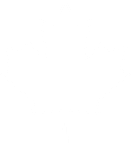 Légende

Tableau du modèle de référence opérationnel des RH

Recommandation d’EY à ajouter
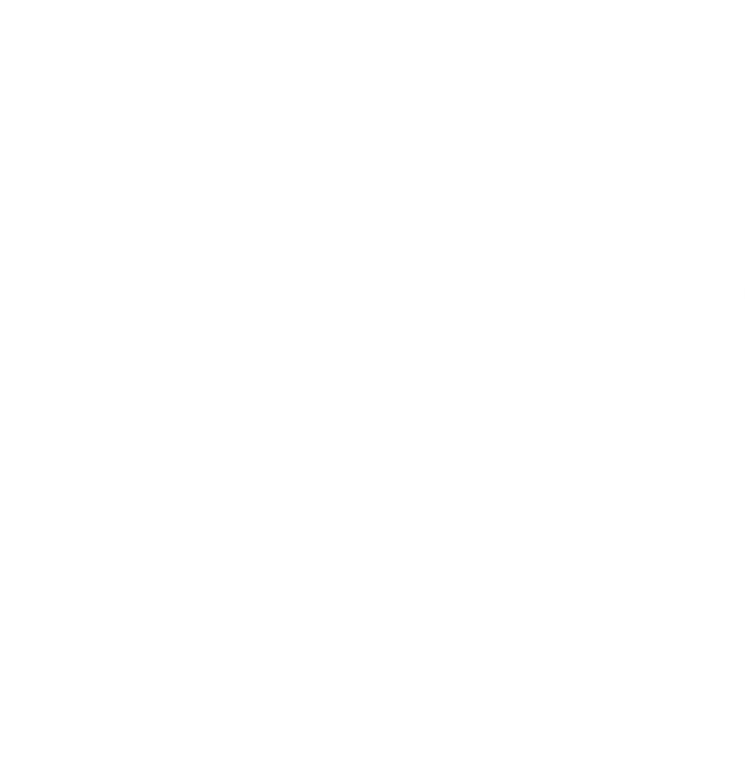 Pratiques exemplaires : 
départ
Ne pas tout garder pour le sondage de départ
Faire participer les anciens employés
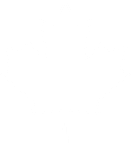 L’effectif transitoire
Augmentation d’analyses sur les personnes
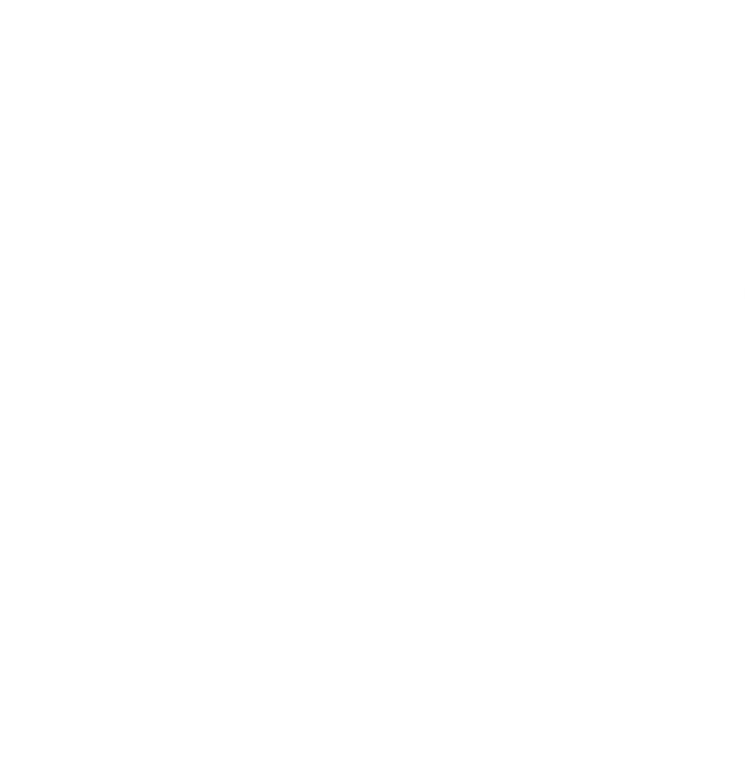 Schéma de processus : départ
Départ
Mener des évaluations du rendement
Gérer les plans d’amélioration du rendement
Offrir une rétroaction complète
Ajuster les notes
Gérer les buts
Légende

Tableau du modèle de référence opérationnel des RH

Recommandation d’EY à ajouter
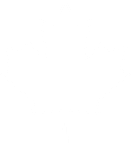 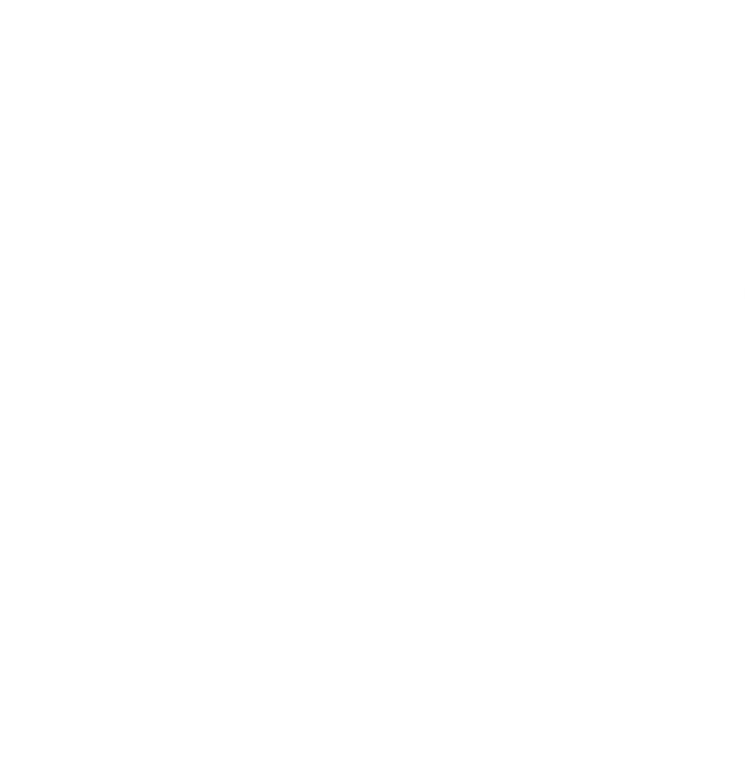 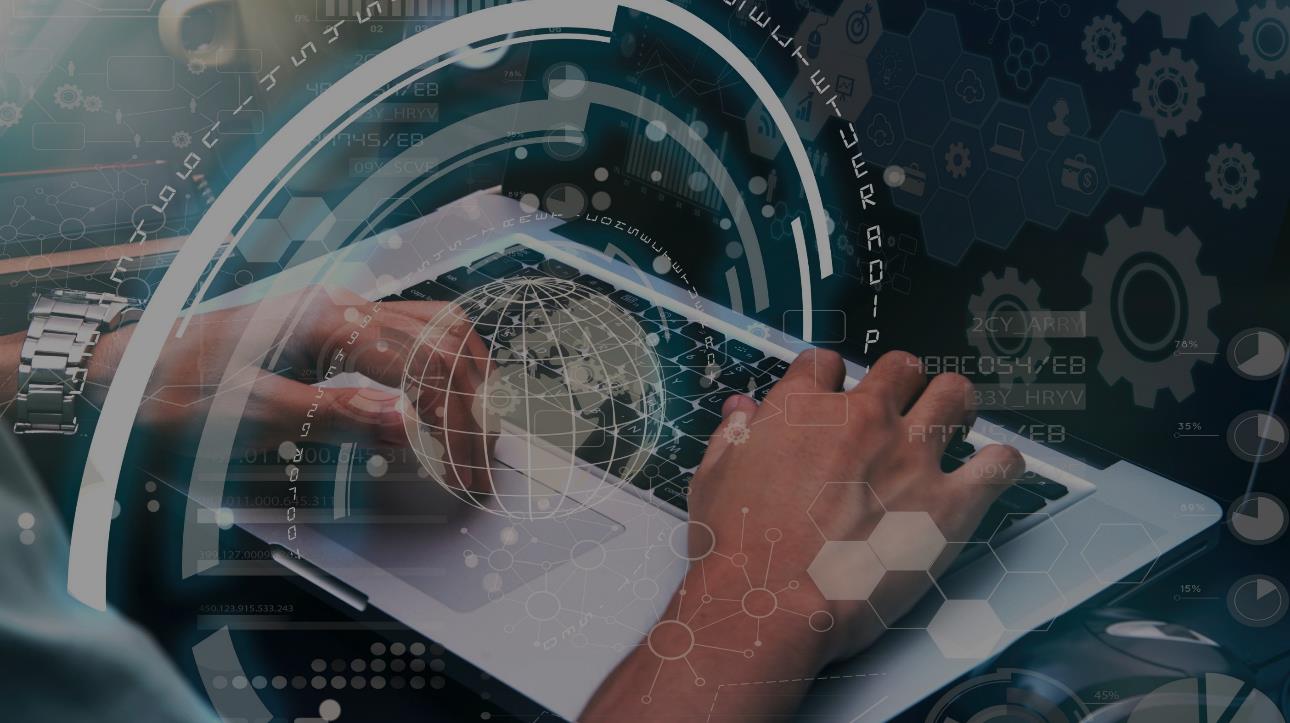 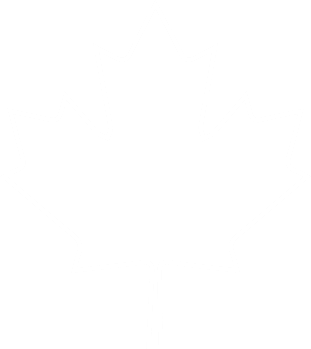 Activité
6
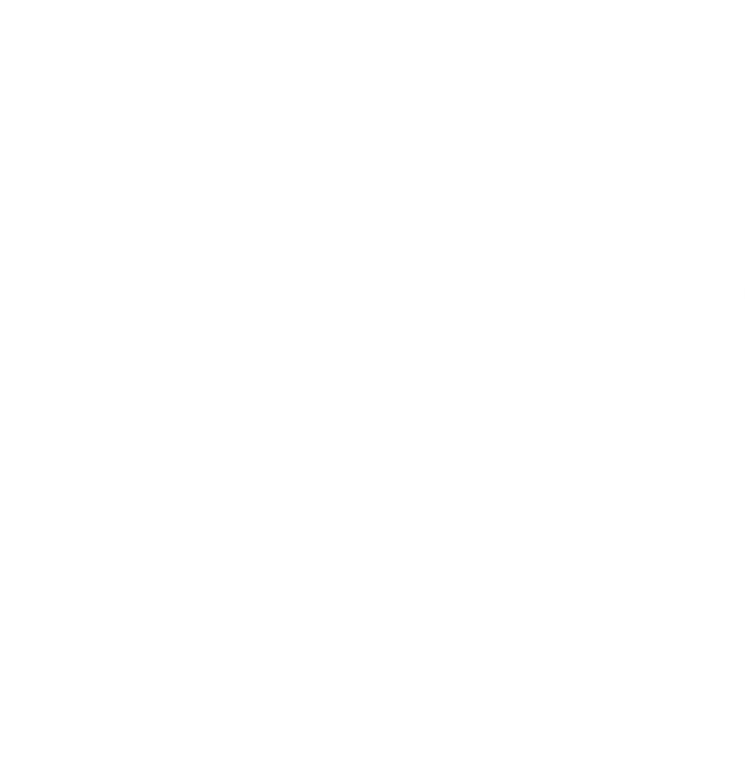 Personas: apprendre à connaître nos utilisateurs
Les personas illustrent des caractères qui représentent différents groupes de personnes, notamment des employés, des segments de la main-d’œuvre ou des groupes d’utilisateurs.  
Les personas sont très utiles puisqu’elles peuvent nous aider à reconnaître que des personnes différentes ont des attentes et des besoins différents. Elles nous aident à comprendre ces besoins, ces expériences, ces comportements et ces buts. Lorsque nous créons des personas, nous désignons des besoins particuliers et des points sensibles.
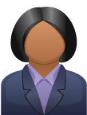 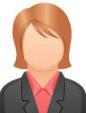 Personas prioritaires
Administrateur décentralisé
Gestionnaire du personnel
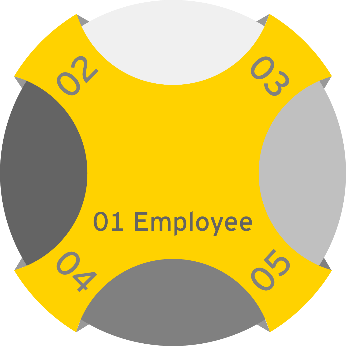 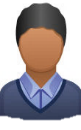 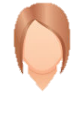 Besoin particulier : sert à formuler les considérations liées à la prestation de services qui distinguent un groupe segment. 
Point sensible particulier : cerne les solutions et les possibilités dont il faut tenir compte dans la conceptualisation applicable à un segment.
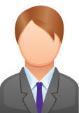 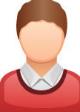 Conseiller en rémunération et à la paie
Spécialiste des ressources humaines
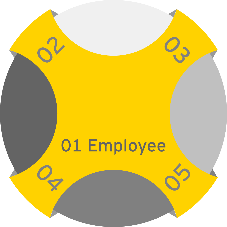 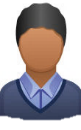 Chris— infirmier en santé communautaire
Chris est un infirmier en santé communautaire pour Services aux Autochtones Canada (SAC) où il travaille avec ses partenaires pour améliorer l’accès à des services de haute qualité pour les Premières Nations, les Inuits et les Métis. La vision de SAC consiste à appuyer et à permettre aux populations autochtones d’offrir des services de manière indépendante et de répondre aux particularités socio-économiques de leurs collectivités.
Chris fournit des soins de santé dans les collectivités depuis trois ans, souvent de manière autonome. 
Il a 2 enfants et est le principal aidant naturel pour son père âgé.
Concilier le travail et ma vie personnelle
Mes semaines sont toujours différentes et mes horaires varient beaucoup. Il est important que mon gestionnaire reçoive mes préférences et les modifications prévues rapidement afin qu’il puisse effectuer une planification des ressources de manière précise. Cela me permet également de planifier mes engagements familiaux.
En octobre prochain, je vais partir pour mon deuxième congé de paternité et cette fois, j’aimerais rester plus connecté au travail, surtout si je dois changer mes horaires ou mes renseignements personnels dans mon profil.
Mon perfectionnement professionnel
Dans le travail que je fais, je ne suis pas très lié à l’organisation dans son ensemble, ainsi il est difficile de trouver des possibilités d’avancement de carrière au-delà du poste de gestionnaire. J’aime travailler pour le gouvernement, donc je ne souhaite pas chercher ailleurs, toutefois il est difficile d’envisager l’avenir étant donné que je ne reçois pas de renseignements sur les voies de cheminement pour progresser. Les rétroactions et les réalisations sont généralement mentionnées verbalement ou sur papier, ainsi il est difficile de les réunir pour mes évaluations et mes plans de carrière. Trouver une formation adéquate et y participer représente un défi, et je ne suis pas en mesure de prendre des jours de congé lorsque les clients ont besoin de moi.
Mon expérience d’embauche et mes 90 premiers jours
J’ai des qualifications accréditées, mais mon expérience est notable. La qualité de mes compétences doit être reconnue et il a été difficile à démontrer que j’offre un rendement élevé dans le processus, comparativement au concours par écrit. Où vont mes renseignements – faites-vous correspondre mes compétences à d’autres postes ou dois-je connaître tous les détails et faire des demandes séparées? J’ai eu connaissance de ce poste par bouche-à-oreille et le processus n’était pas clair. Dans le contexte actuel du marché du travail, les détails doivent être mieux définis dès le début du processus, sinon nous devrions savoir à quoi nous attendre en matière de délai de traitement.
Mes 90 premiers jours étaient flous. Je devais apprendre à connaître la collectivité, ma charge de travail (les clients) ainsi que le fonctionnement de l’organisation. Étant donné que je ne travaillais pas dans les bureaux centraux, j’ai dû faire mon orientation en dehors des heures de travail, cependant les mécanismes n’étaient pas disponibles et il était difficile de joindre les personnes-ressources pour répondre à mes questions.
Mes jours de travail et la rémunération
Je tiens à être payé avec exactitude et je n’ai pas le temps de gérer des processus administratifs. Nous avons beaucoup de changements ad hoc de quarts de travail en fonction des besoins des clients, donc ces changements et les versements d’indemnité doivent être à jour. Je dois également pouvoir reconnaître ces mises à jour pour être en mesure de faire confiance au système de paie.
Les changements et congés imprévus doivent être saisis plus efficacement de même que les mises à jours des heures de travail et des horaires et les personnes responsables des approbations doivent recevoir des avis centralisés, c’est-à-dire en une seule étape.
Plus important encore, toutes les modifications à mon horaire ou à mon poste (affectation) doivent être saisies avec exactitude et en temps opportun sur la paie.
Effectuer un changement
Lorsque je quitterai mon poste, je quitterai également une équipe de travail et des clients qui comptent sur moi. Si vous comptez sur moi pour gérer le transfert avant mon départ, les processus de départ doivent être simples et utiles pour moi. Je serai ravi de donner une rétroaction à l’aide des mécanismes appropriés, mais vous devez en tenir compte.
Activité 1
Objectif : cibler les principaux domaines de possibilités, les moments qui comptent, et les outils technologiques habilitants dans le processus de recrutement et d’embauche relativement à la persona désignée.  

Directives : rassemblez-vous en groupes de 3 personnes autour de l’affiche de la persona dans la salle. À l’aide de l’histoire de Chris, concentrez-vous sur votre persona et saisissez les principaux domaines de possibilités, les moments qui comptent, et les outils technologiques habilitants dans le processus de recrutement et d’embauche. Utilisez les notes autocollantes fournies pour inscrire vos réponses sur les affiches.
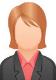 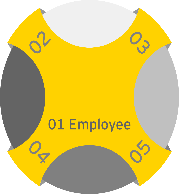 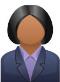 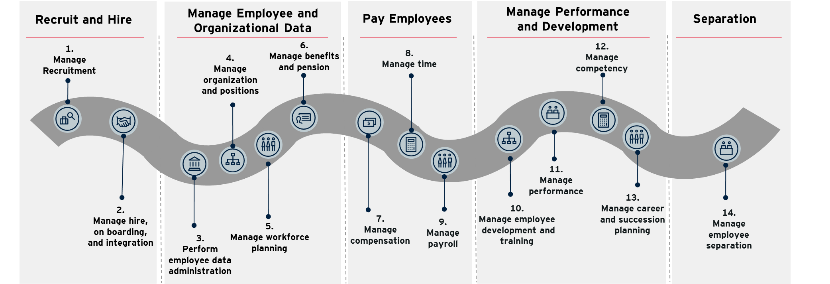 Gestionnaire du personnel
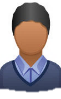 Administrateur 
décentralisé
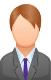 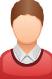 Spécialiste des ressources humaines
Conseiller en rémunération et à la paie
Spécialiste des ressources humaines : recrutement et embauche
Les spécialistes des ressources humaines lient les employés aux employeurs. Les tâches précises des spécialistes des ressources humaines peuvent varier; certains ont des titres précis (spécialiste en recrutement, relations de travail, délégué syndical). Cependant, les spécialistes des ressources humaines effectuent plusieurs tâches de travail.
Les candidats ne sont pas toujours recommandés au comité d’embauche approprié.
Il est difficile de comparer les données des candidats dans un format de vue d’ensemble.
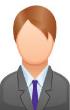 Domaines de possibilités
«
« Ma courte liste de candidats possédant les compétences et les qualifications clés nécessaires au poste. »
Momentsqui comptent
Les questionnaires sont intégrés au processus de demande pour faciliter la sélection préalable des candidats

Des descriptions d’emploi précises sont disponibles pour les candidats

Les gestionnaires d’embauche peuvent facilement cibler les compétences pertinentes des candidats

Les candidats qui ont été désignés comme étant des prospects sont inclus dans le processus de sélection préalable
Outils habilitants
Activité 2
Objectif : cibler les principaux domaines de possibilités, les moments qui comptent, et les outils technologiques habilitants dans le processus de gestion des données des employés et de l’organisation relativement à la persona désignée.  

Directives : rassemblez-vous en groupes de 3 personnes autour de l’affiche de la persona dans la salle. À l’aide de l’histoire de Chris, concentrez-vous sur votre persona et saisissez les principaux domaines de possibilités, les moments qui comptent, et les outils technologiques habilitants dans le processus de recrutement et d’embauche. Utilisez les notes autocollantes fournies pour inscrire vos réponses sur les affiches.
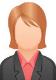 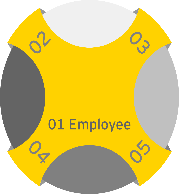 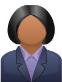 Gestionnaire du personnel
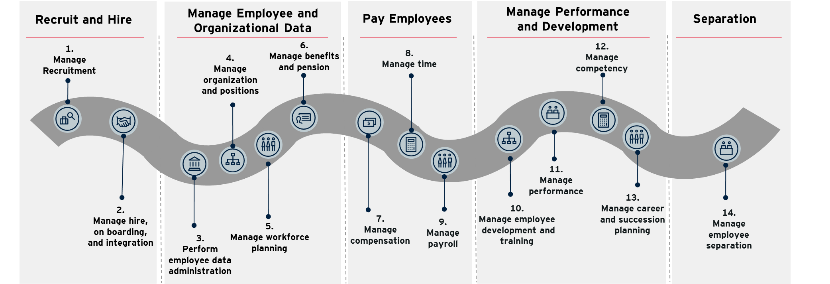 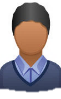 Administrateur 
décentralisé
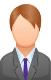 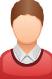 Spécialiste des ressources humaines
Conseiller en rémunération et à la paie
Administrateur décentralisé : gérer les données des employés et de l’organisation
La communication entre les ministères et les RH n’est pas faite en temps opportun.
Les données historiques sont perdues lorsque les personnes sont transférées d’un secteur à un autre.
Les administrateurs décentralisés se concentrent davantage sur les fonctions administratives liées à la gestion du personnel pour appuyer un groupe ministériel. Dans une structure décentralisée, les professionnels des RH relèvent de différents gestionnaires, et ils ne sont pas nécessairement en interaction les uns avec les autres, et ils n’offrent pas tous les mêmes services. Ils sont généralement proches des gestionnaires qu’ils appuient.
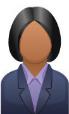 Domaines de possibilités
«
« L’accès aux données d’organisation me permet d’expliquer le ratio idéal d’employés-ministère aux administrateurs généraux. »
Momentsqui comptent
Les données de l’organisation sont affichées de manière claire dans un tableau de bord 

Les administrateurs peuvent rapidement générer des rapports sur les données organisationnelles afin d’offrir aux dirigeants des aperçus stratégiques en matière de main-d’œuvre

Les dirigeants bénéficient d’une visibilité sur leurs propres données en matière d’effectif et ont moins de questions à ce sujet pour les administrateurs des RH

Une source de données unique et un modèle de gouvernance cohérent assurent l’exactitude de l’ensemble des données sur l’effectif
Outils habilitants
Activité 3
Objectif : cibler les principaux domaines de possibilités, les moments qui comptent, et les outils technologiques habilitants en matière d’exactitude de paiement aux employés relativement à la persona désignée.  

Directives : rassemblez-vous en groupes de 3 personnes autour de l’affiche de la persona dans la salle. À l’aide de l’histoire de Chris, concentrez-vous sur votre persona et saisissez les principaux domaines de possibilités, les moments qui comptent, et les outils technologiques habilitants dans le processus de recrutement et d’embauche. Utilisez les notes autocollantes fournies pour inscrire vos réponses sur les affiches.
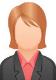 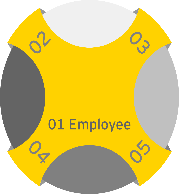 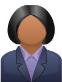 Gestionnaire du personnel
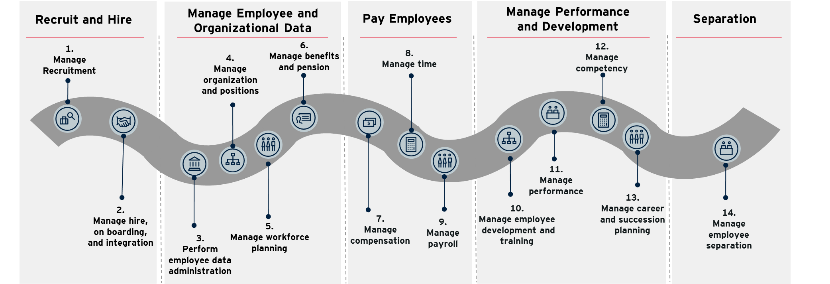 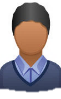 Administrateur 
décentralisé
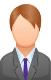 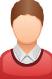 Spécialiste des ressources humaines
Conseiller en rémunération et à la paie
Conseiller en rémunération et à la paie : paiements aux employés
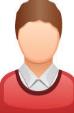 Les employés se plaignent de l’équité interne et des règles de rémunération.
Les processus de travail pour les approbations entraînent des paiements hors cycle.
La saisie des heures et les approbations ne sont pas électroniques.
Les nouveaux employés exigent des salaires plus élevés que certains employés avec plus d’ancienneté.
Les conseillers en rémunération et à la paie se concentrent sur l’exécution de tâches administratives et en lien avec la paie pour appuyer les fonctions de paiement. En ce qui concerne la rémunération, ils examinent les salaires et les avantages sociaux en comparaison avec les tendances du marché (à l’interne et hors de la fonction publique), apportent un soutien aux processus de révision salariale annuelle, et à la planification, à la conception, à l’examen et à l’administration des primes.
Domaines de possibilités
«
«
« Je suis à l’aise de déclarer que nous payons les salaires sur une base équitable et que nous avons les analyses pour le prouver. »
« Je suis facilement en mesure d’exécuter des cycles de rémunération (pendant les cycles ou hors cycle) étant donné que toutes les tâches sont automatisées. »
Momentsqui comptent
Le processus d’ajustement dans un système garantit que le processus de gestion du rendement est beaucoup plus efficace et sans heurts 

Les données saisies en ligne permettent l’analyse des tendances
Les procédures claires et l’automatisation des tâches permettent d’avoir plus de temps à consacrer à l’exploration de données, aux rapports, et aux examens des exceptions

Un flux de travail logique permet de suivre les audits plus efficacement au sein du système
Outils habilitants
Activité 4
Objectif : cibler les principaux domaines de possibilités, les moments qui comptent, et les outils technologiques habilitants dans le processus de gestion du rendement et du perfectionnement relativement à la persona désignée.  

Directives : rassemblez-vous en groupes de 3 personnes autour de l’affiche de la persona dans la salle. À l’aide de l’histoire de Chris, concentrez-vous sur votre persona et saisissez les principaux domaines de possibilités, les moments qui comptent, et les outils technologiques habilitants dans le processus de recrutement et d’embauche. Utilisez les notes autocollantes fournies pour inscrire vos réponses sur les affiches.
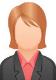 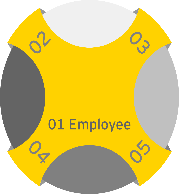 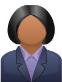 Gestionnaire du personnel
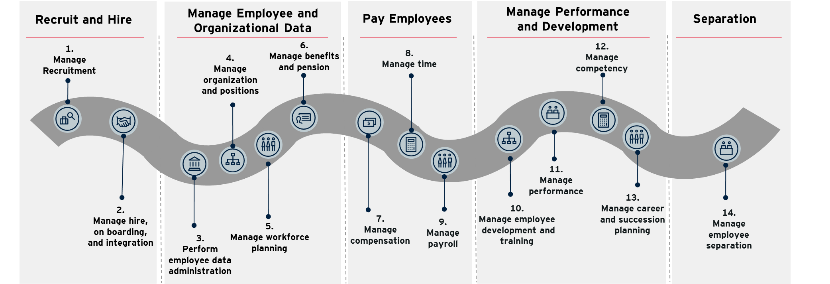 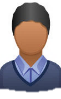 Administrateur 
décentralisé
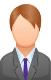 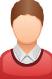 Spécialiste des ressources humaines
Conseiller en rémunération et à la paie
Employés : gestion du rendement et du perfectionnement
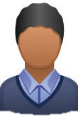 Les gens n’ont pas de catalogue de qualifications pour connaître les compétences requises pour les postes qui les intéressent.
Il n’y a pas de cycle de rétroaction entre les gestionnaires et les employés relativement aux attentes en lien avec le poste.
Les employés représentent tous les types de fonctions, y compris les aspects les plus complexes. Cela comprend également les travailleurs à temps plein, à temps partiel, les postes à durée indéterminée et les postes à durée déterminée.
Domaines de possibilités
«
« Je suis facilement en mesure de cibler des possibilités d’apprentissage et de perfectionnement en fonction de mon profil de compétences. »
Momentsqui comptent
La solution de talents est intégrée au système d’apprentissage pour suggérer des possibilités de formation et d’apprentissage pertinentes en lien avec les compétences et les objectifs des personnes

Les employés sont en mesure de lier des heures d’apprentissage accomplies aux objectifs de rendement
Outils habilitants
Activité 5
Objectif : cibler les principaux domaines de possibilités, les moments qui comptent, et les outils technologiques habilitants en matière de départs relativement à la persona désignée.  

Directives : rassemblez-vous en groupes de 3 personnes autour de l’affiche de la persona dans la salle. À l’aide de l’histoire de Chris, concentrez-vous sur votre persona et saisissez les principaux domaines de possibilités, les moments qui comptent, et les outils technologiques habilitants dans le processus de recrutement et d’embauche. Utilisez les notes autocollantes fournies pour inscrire vos réponses sur les affiches.
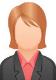 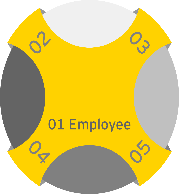 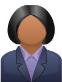 Gestionnaire du personnel
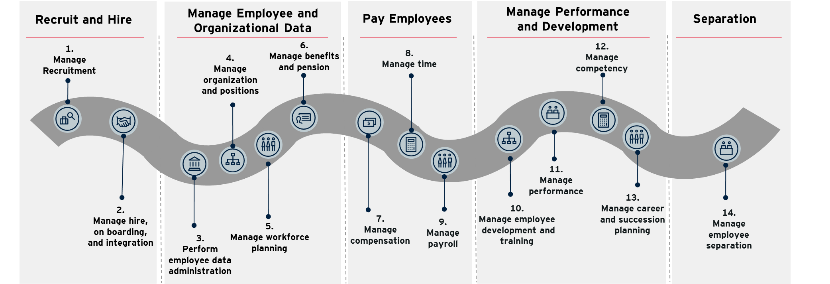 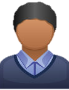 Administrateur 
décentralisé
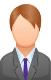 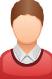 Spécialiste des ressources humaines
Conseiller en rémunération et à la paie
Gestionnaire du personnel : départ
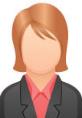 Les sondages de départ ne sont pas utilisés systématiquement.
Le processus de cessation d’emploi est papier, cela ne représente donc pas le processus complet.
Les gestionnaires du personnel sont responsables de certaines tâches ou d’un sous-ensemble de l’organisation. Ils participent généralement aux processus d’embauche, ils motivent leurs équipes, et ils sont responsables de la gestion du rendement des employés qui relèvent d’eux.
Domaines de possibilités
«
« Je suis prêt et apte à évaluer les besoins d’embauche et de suivre les mouvements grâce à quelques changements récents dans mon effectif. »
Momentsqui comptent
Les gestionnaires du personnel sont en mesure de générer des rapports personnalisés sur leurs équipes, y compris les mouvements, les résiliations, et les promotions

Les gestionnaires du personnel ont un accès tangible aux données clés de leur effectif (mouvements, événements, productivité, engagement) par rapport au reste de l’université

Les analyses permettent aux gestionnaires du personnel d’avoir un aperçu de la diversité de leurs équipes
Outils habilitants
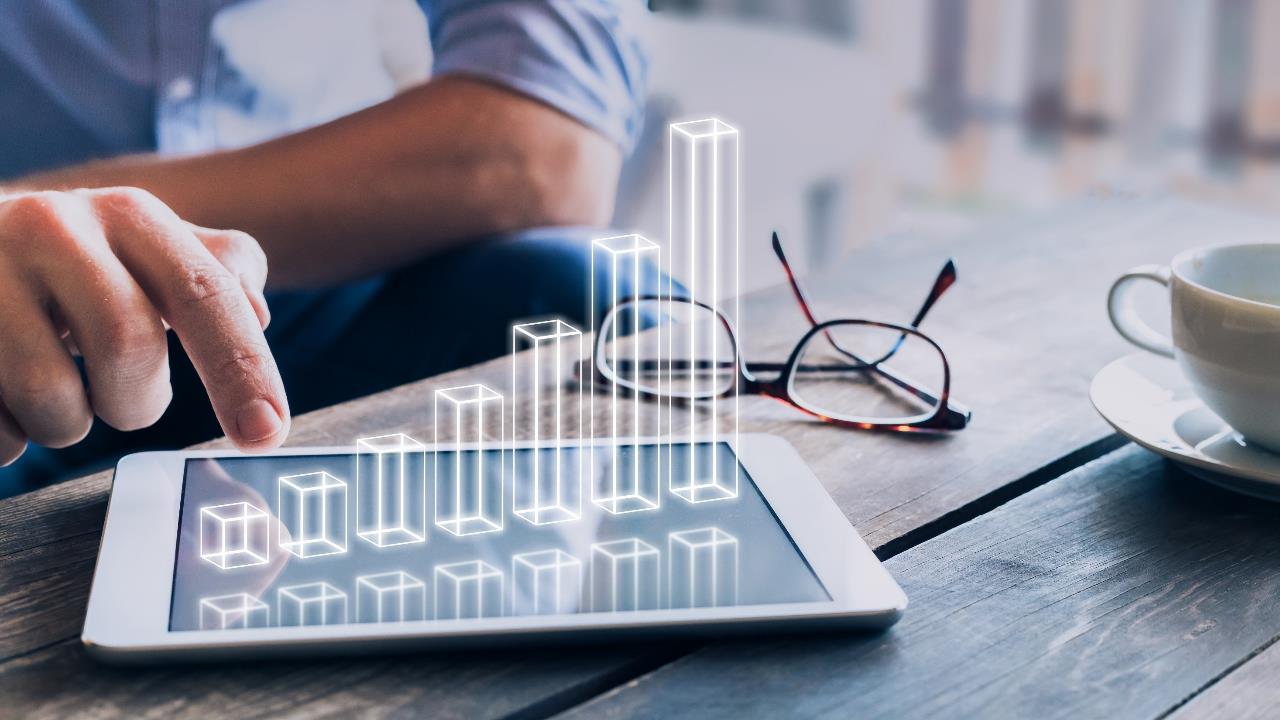 Merci